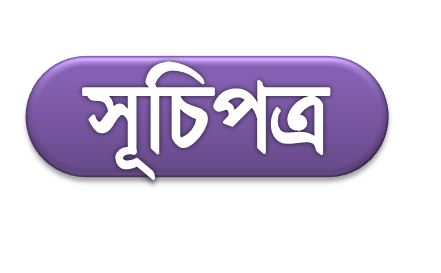 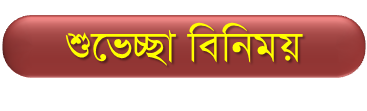 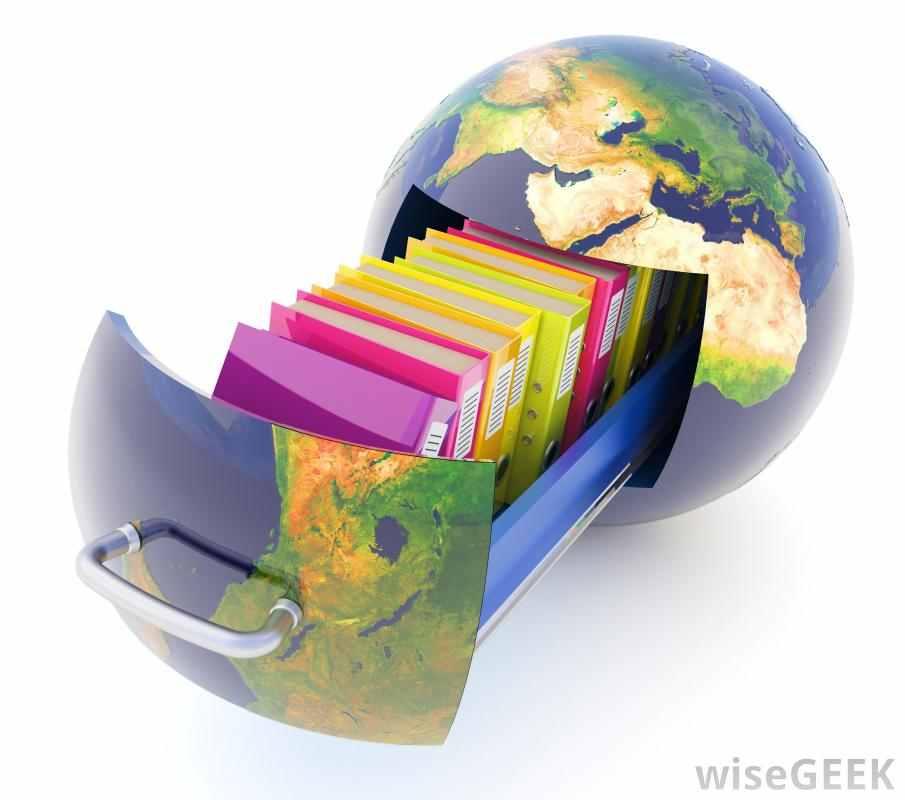 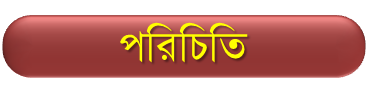 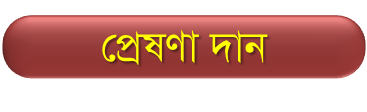 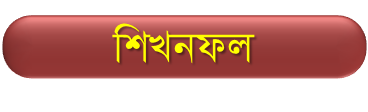 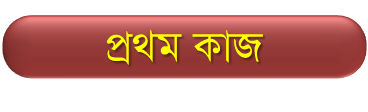 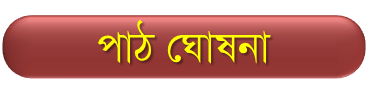 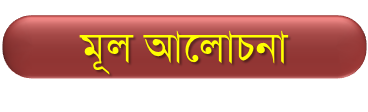 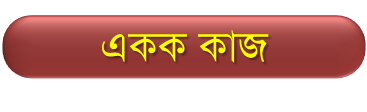 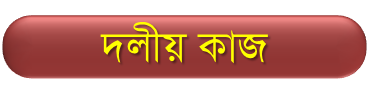 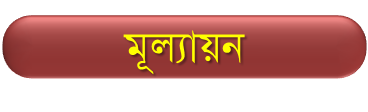 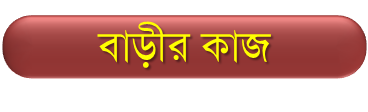 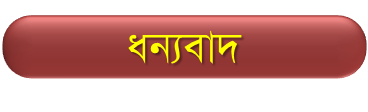 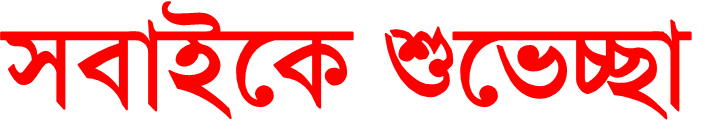 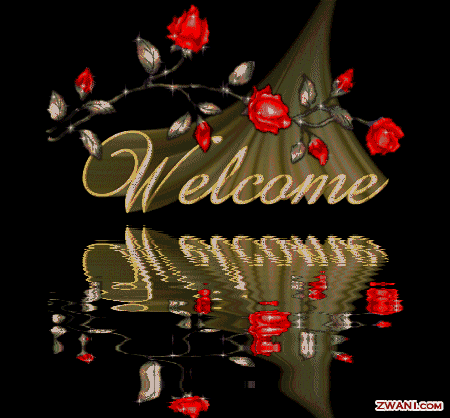 পরিচিতি
শিক্ষক পরিচিতি
পাঠ পরিচিতি
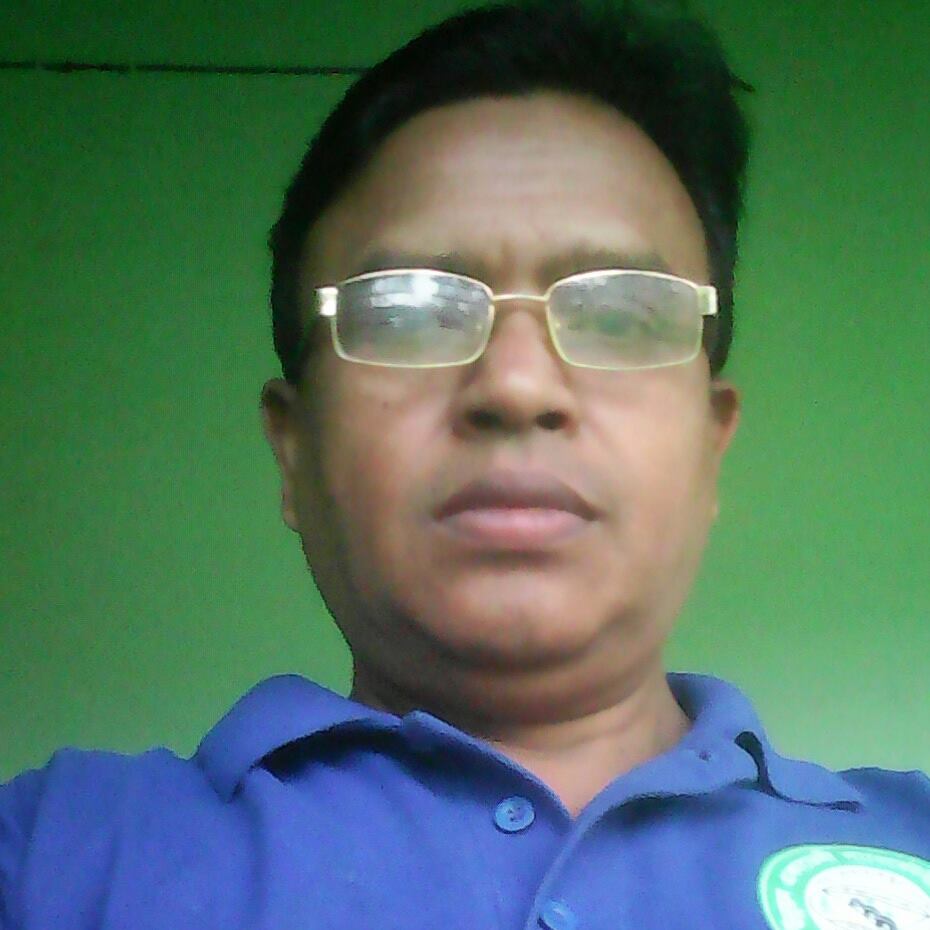 মোঃ সাহিদুল ইসলাম
সহকারী শিক্ষক
গাড়িদহ দাখিল মাদ্রাসা
বিষয়- তথ্য ও যোগাযোগ প্রযুক্তি 
শ্রেনী- সপ্তম শ্রেণী
অধ্যায়-৪র্থ 
ডাটাবেজ পরিচিতি
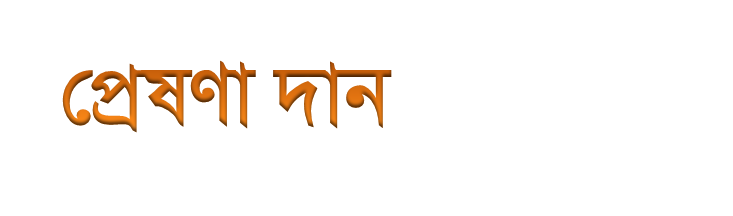 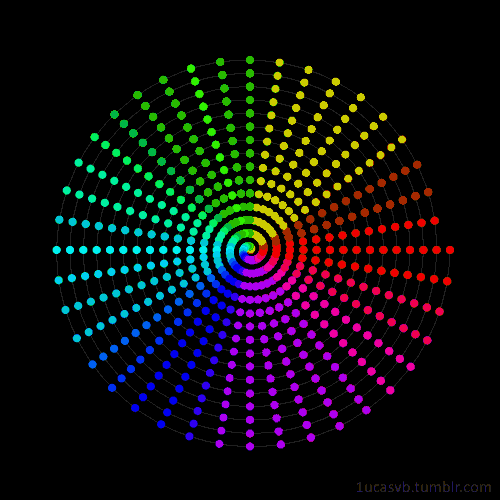 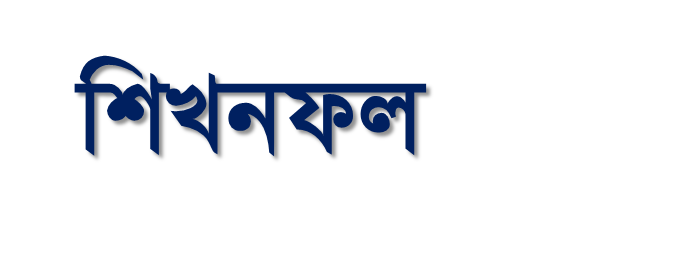 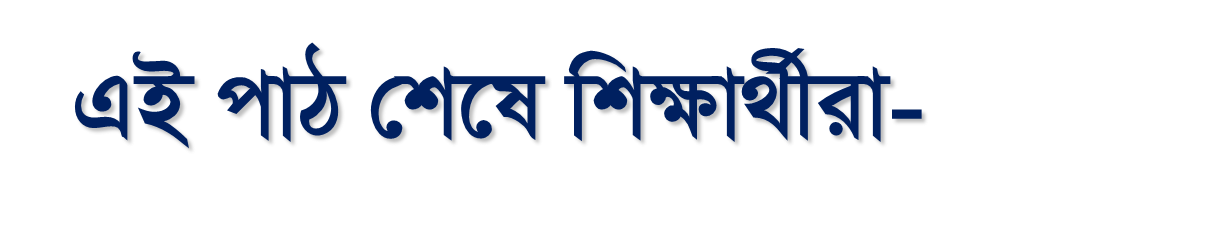 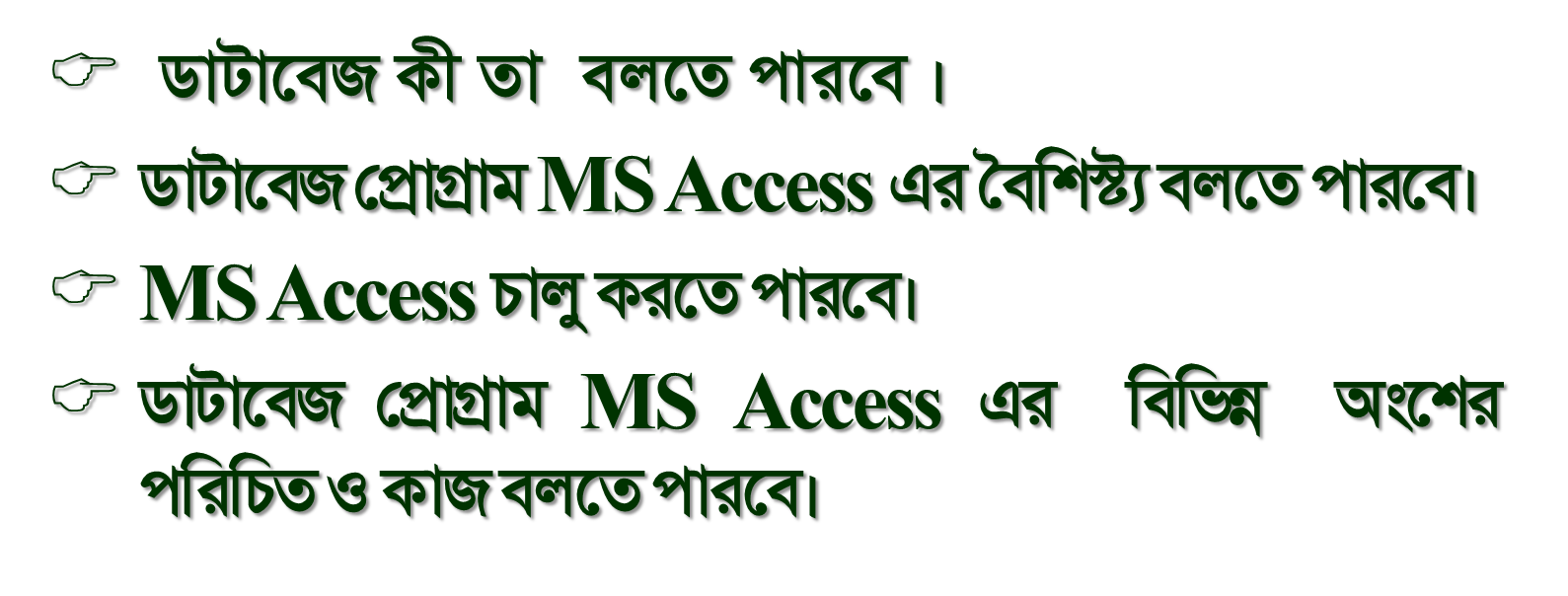 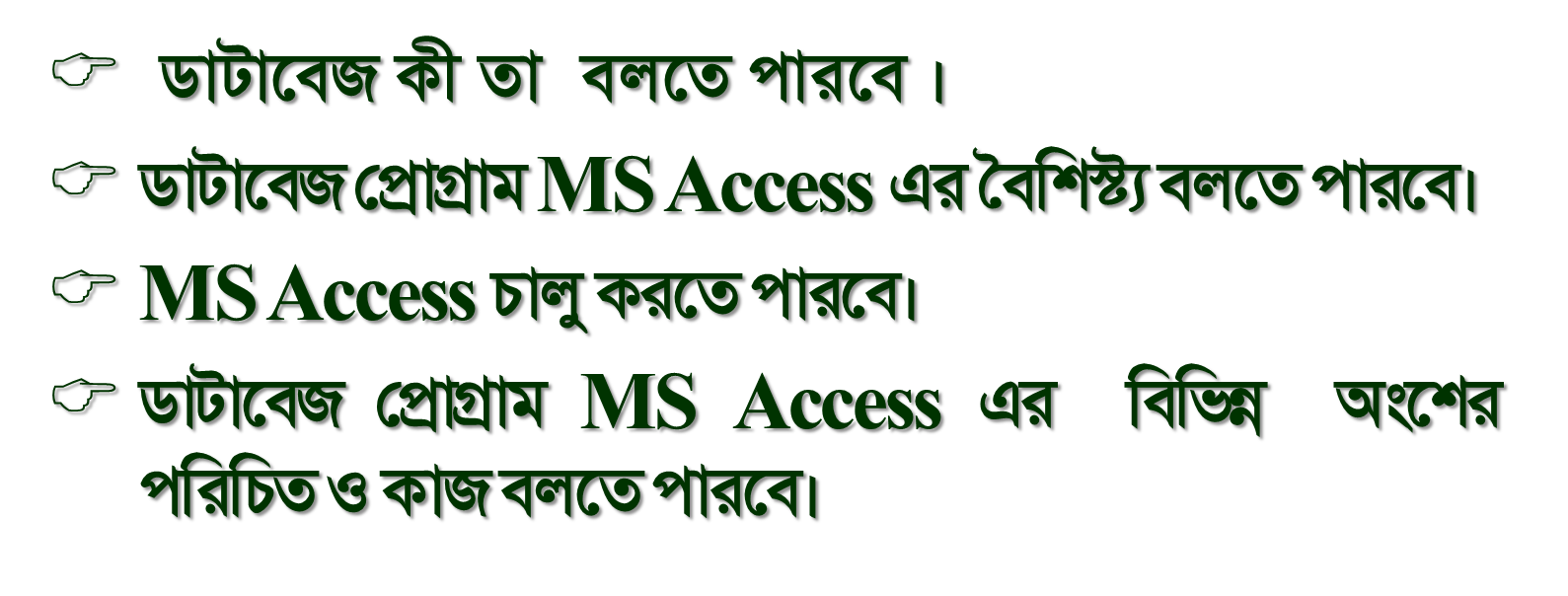 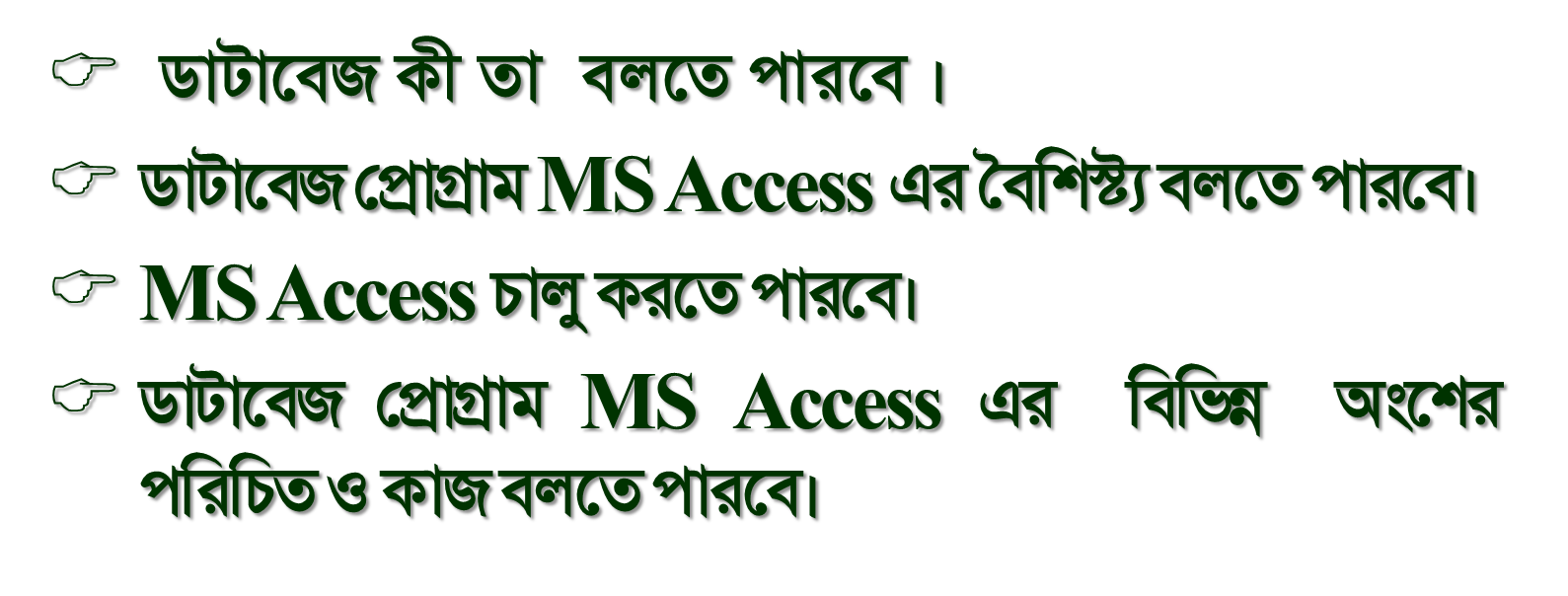 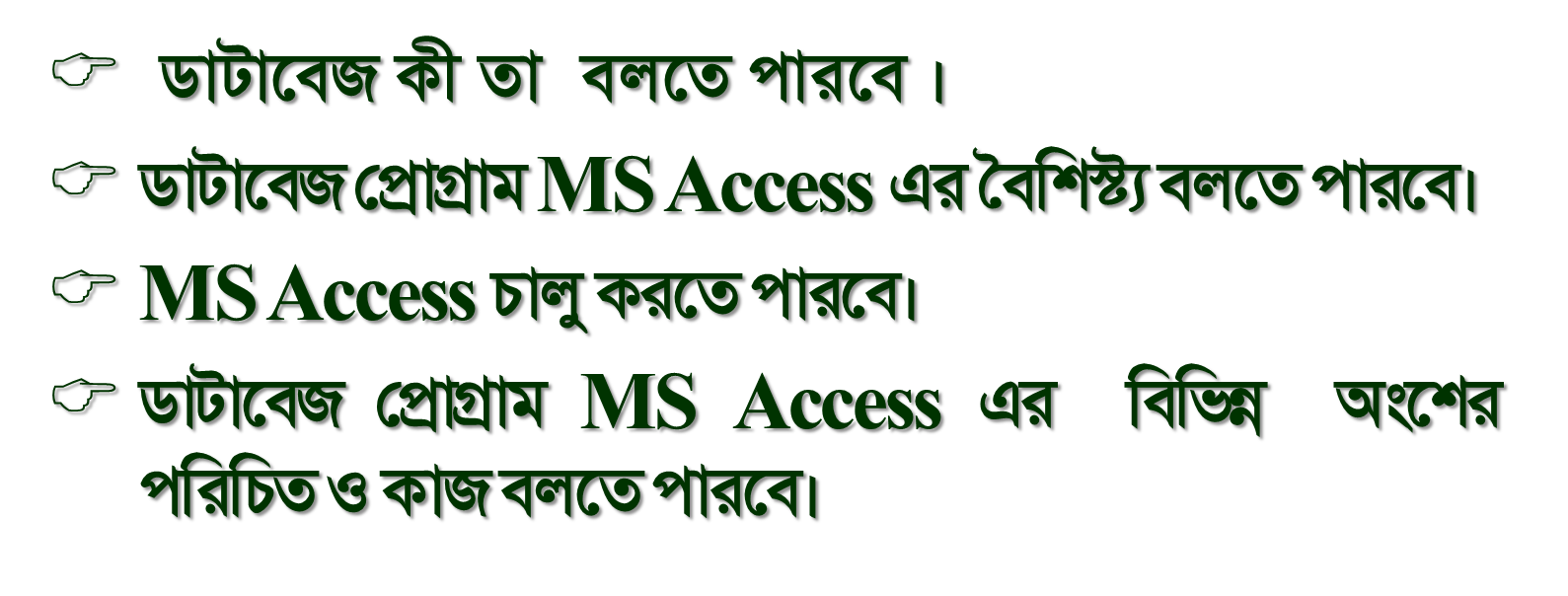 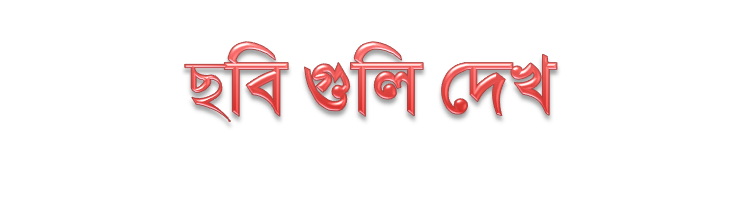 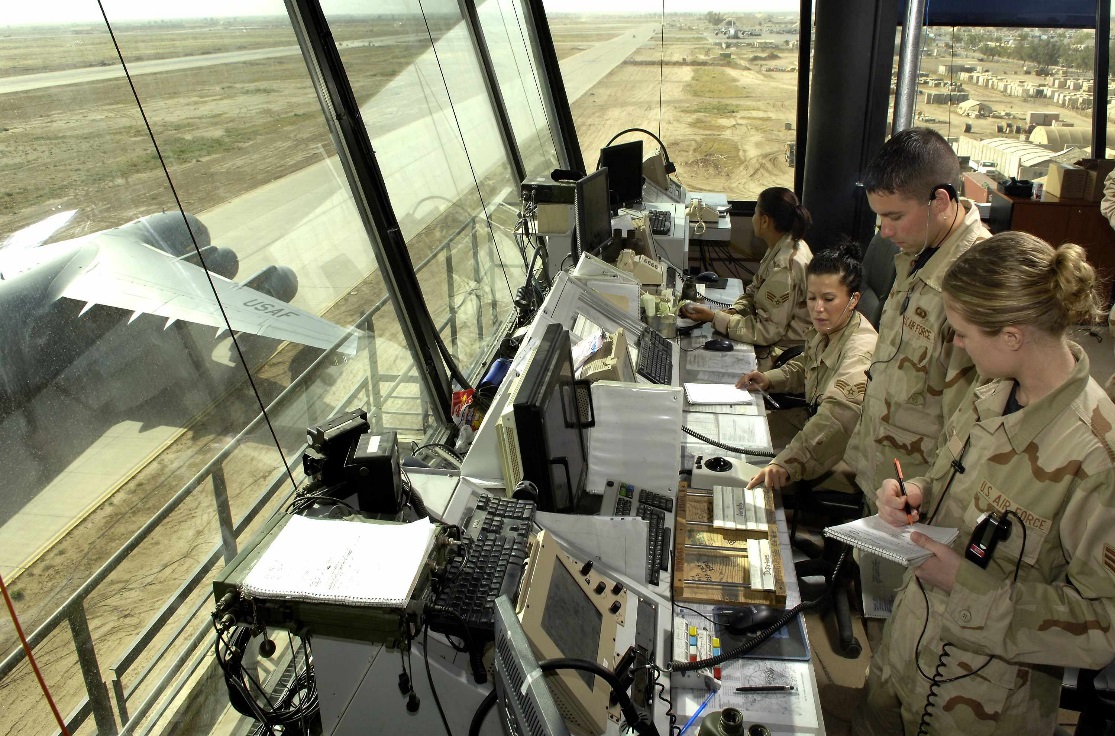 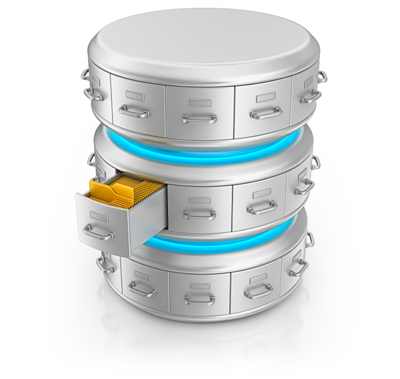 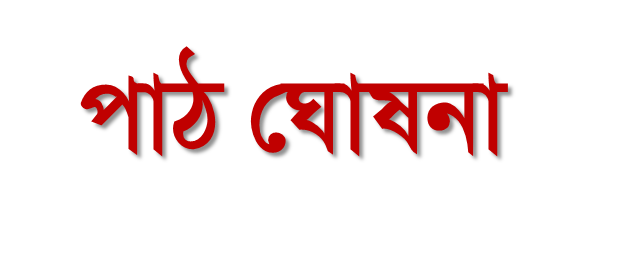 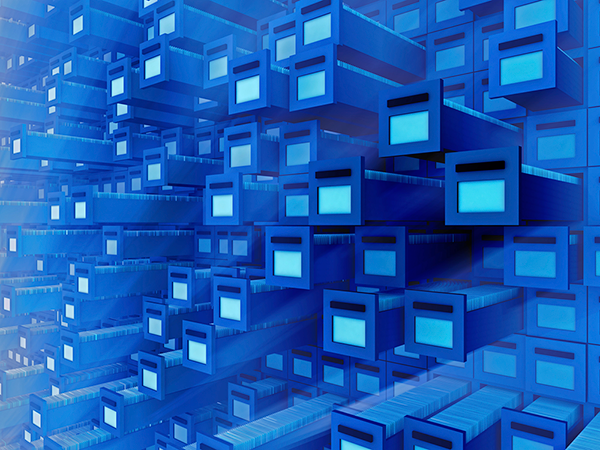 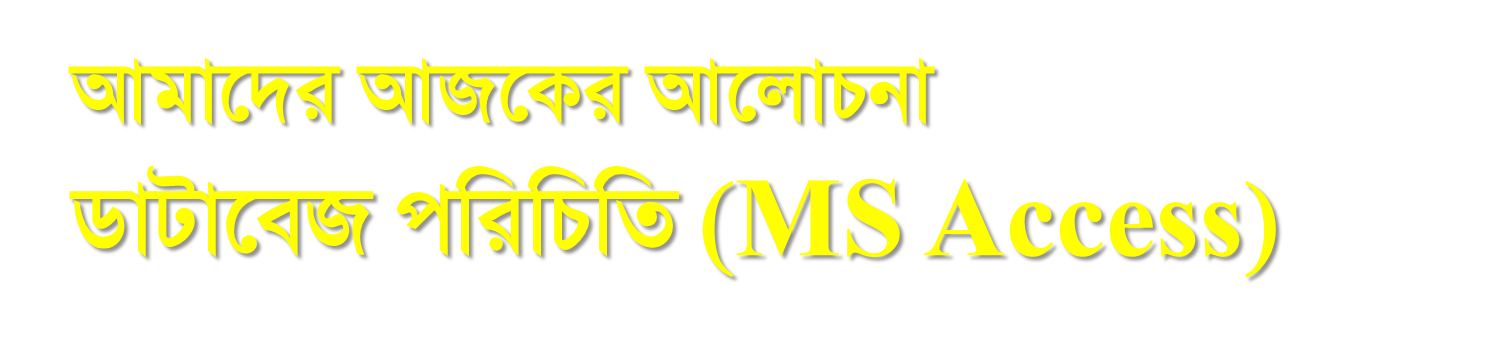 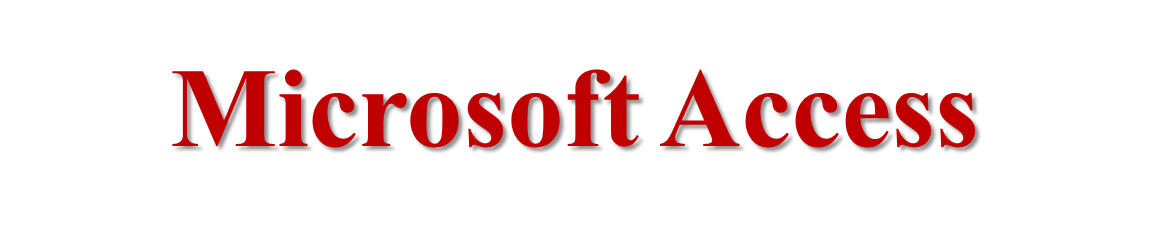 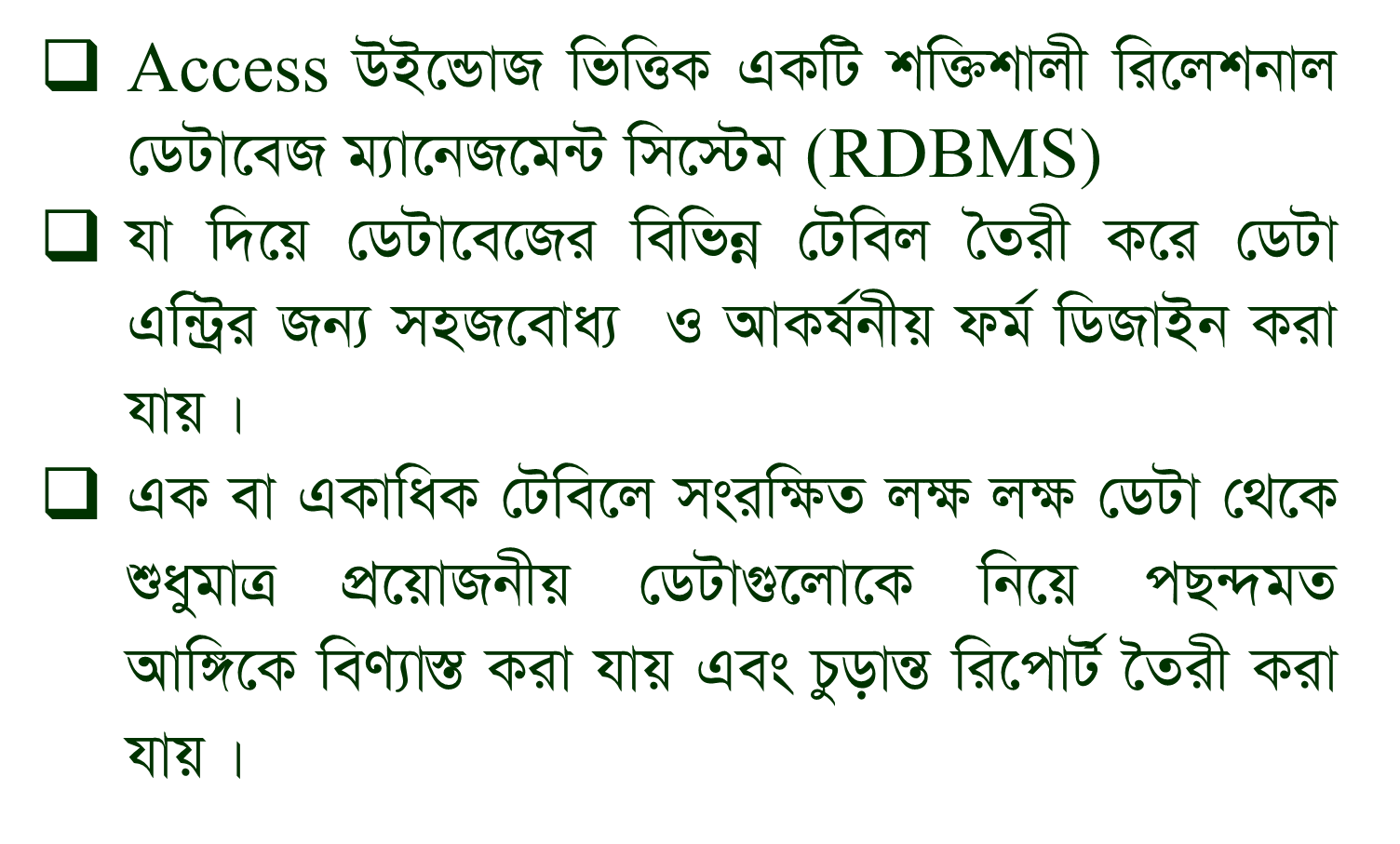 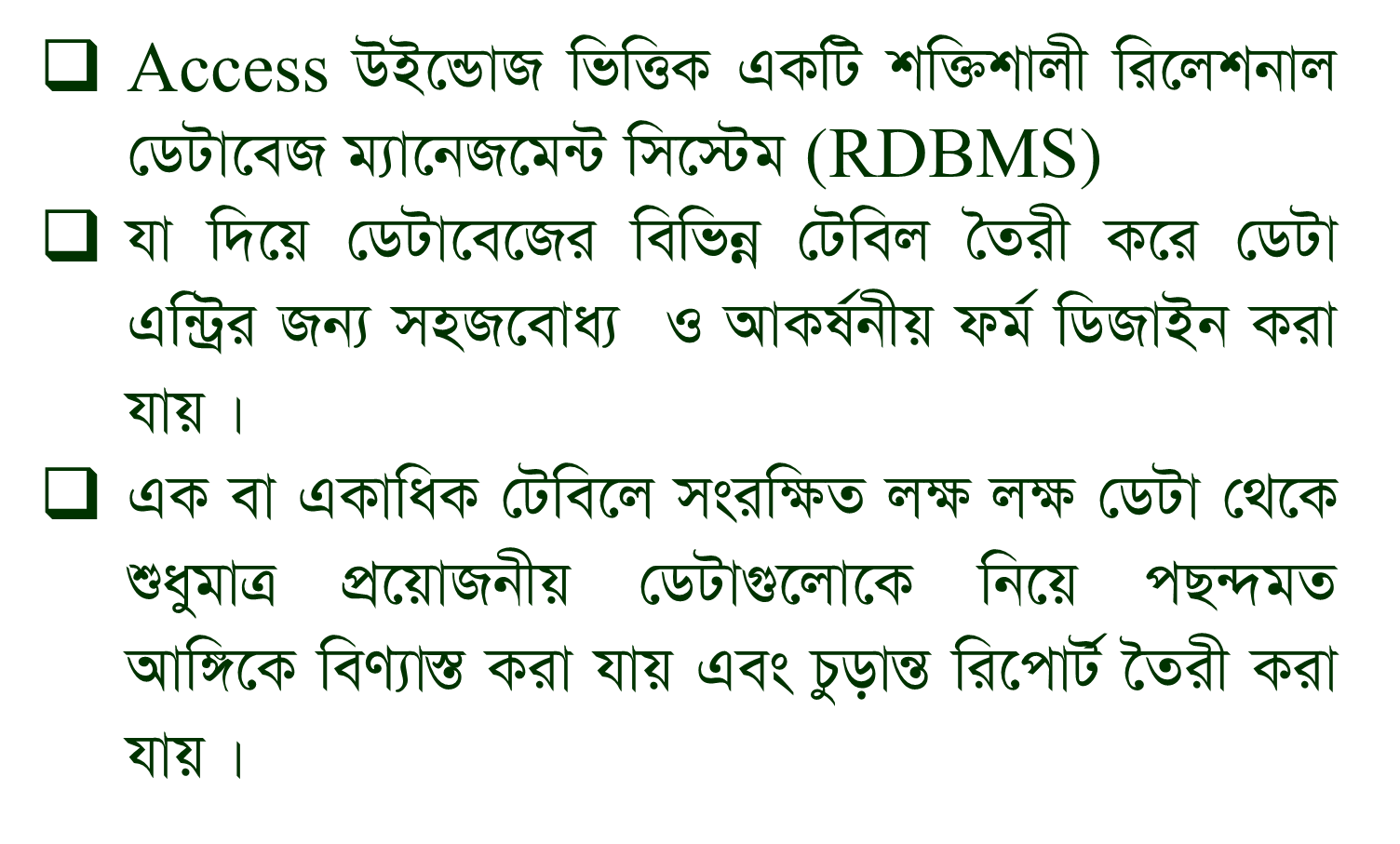 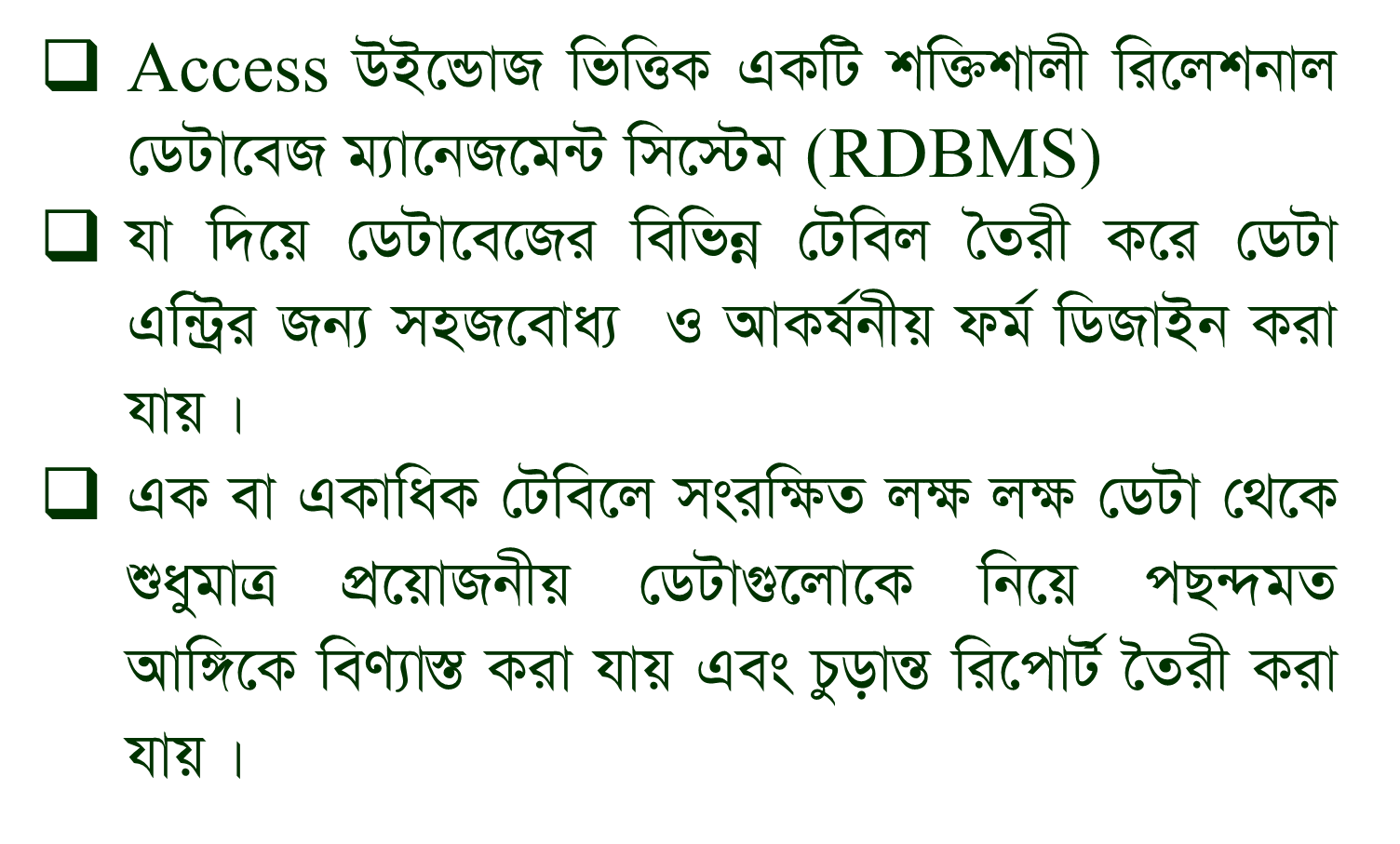 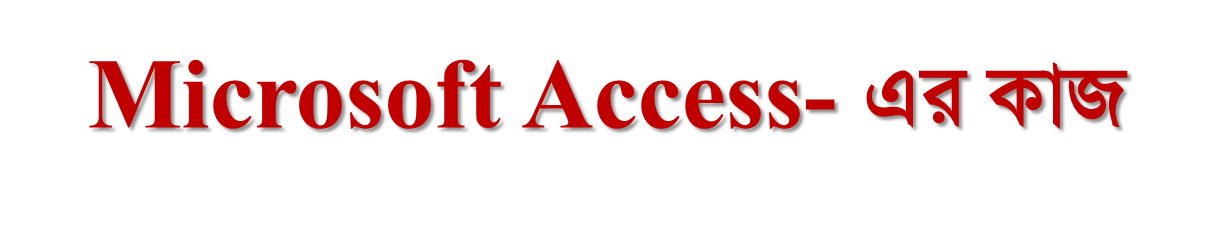 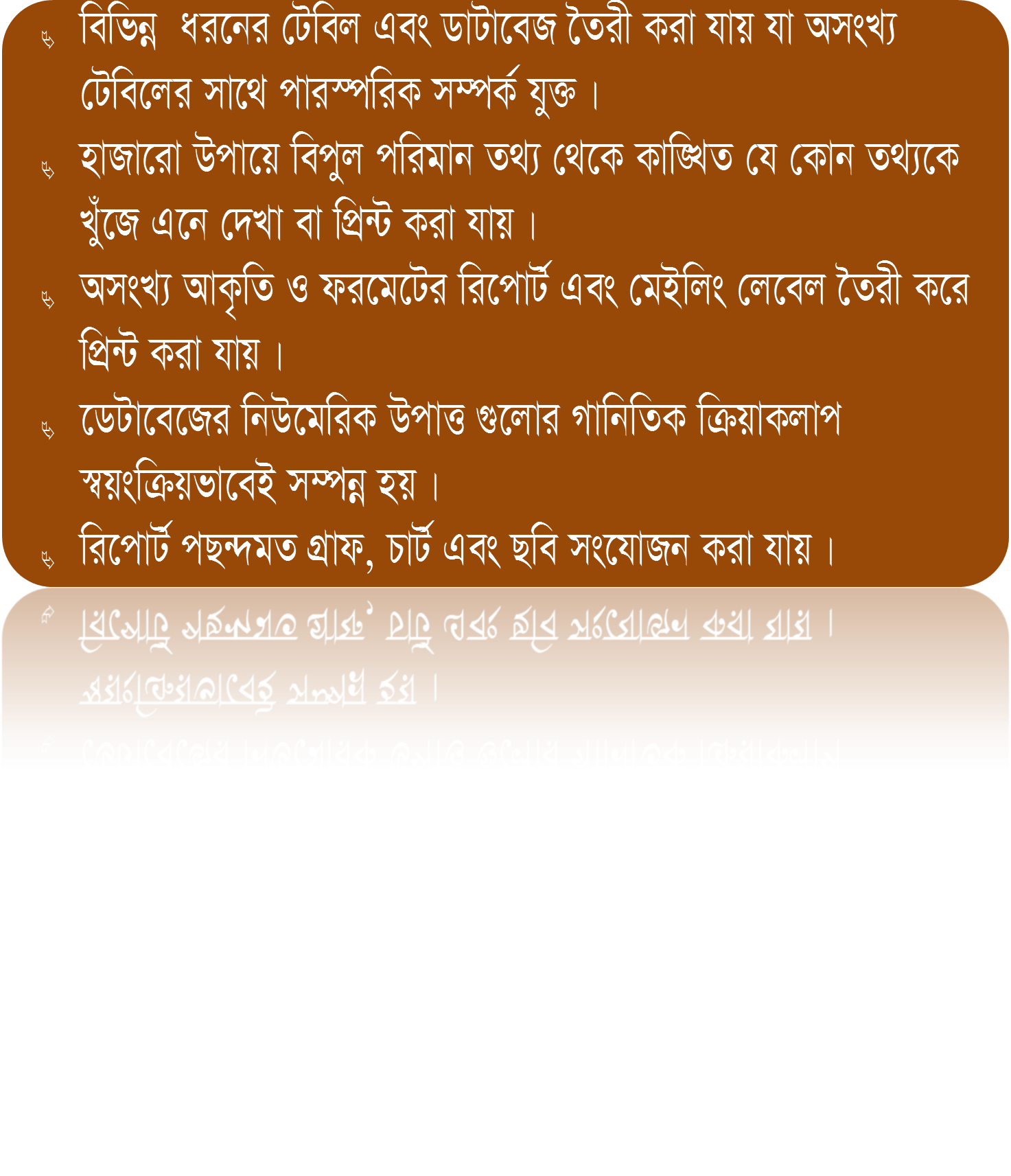 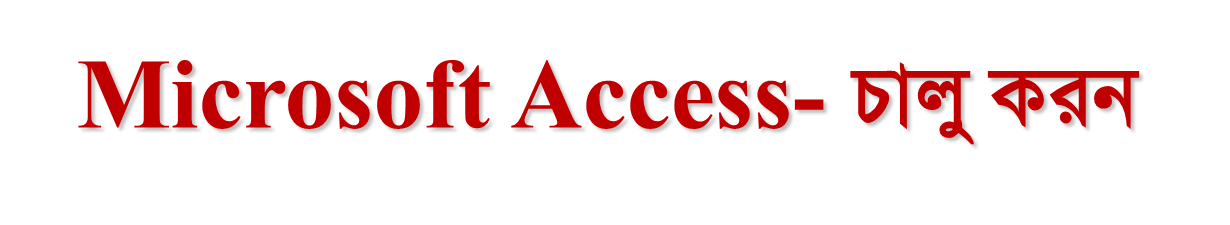 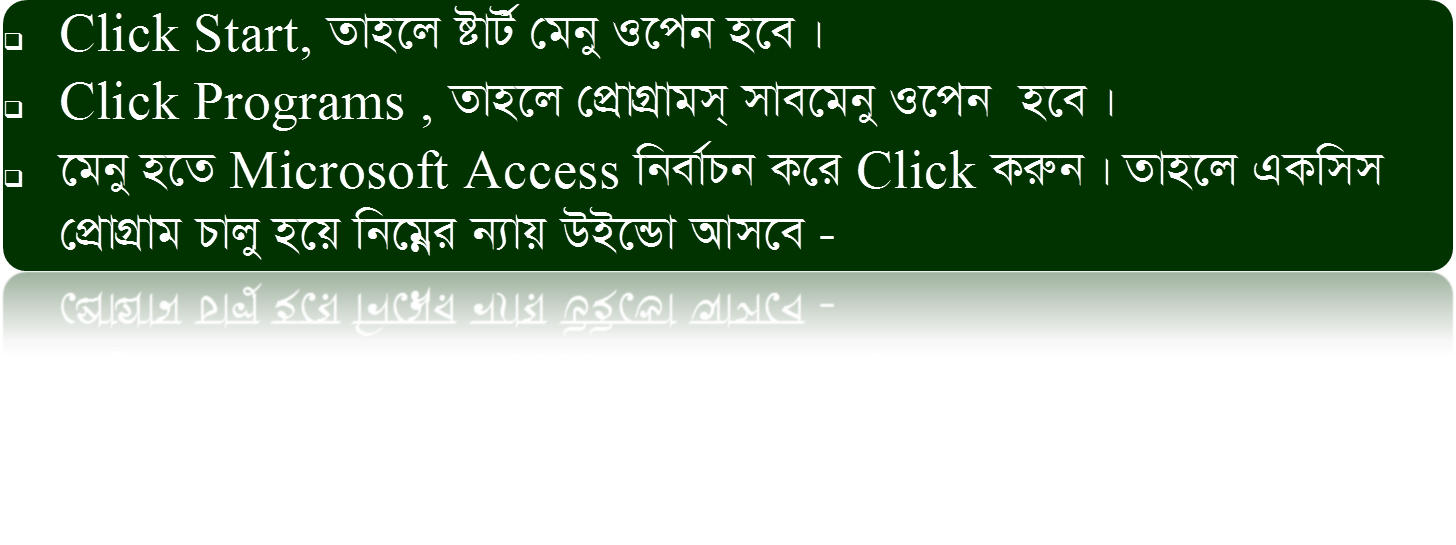 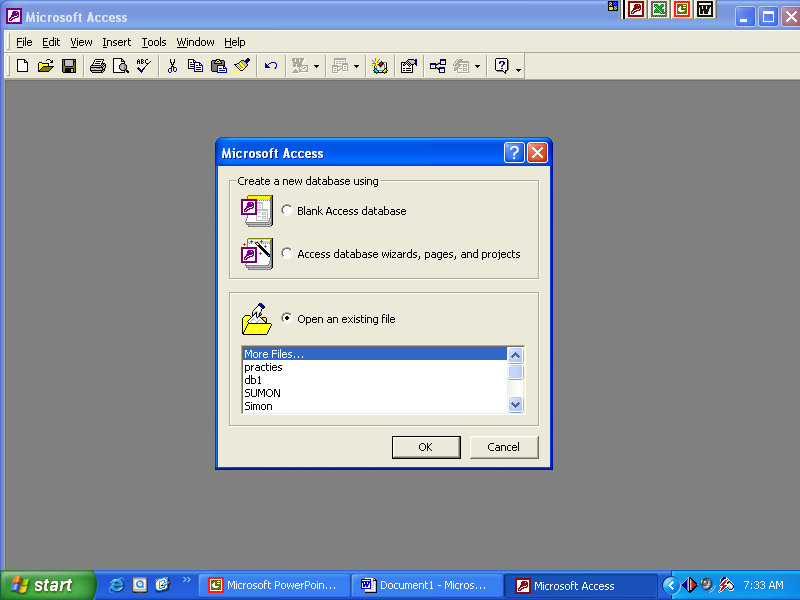 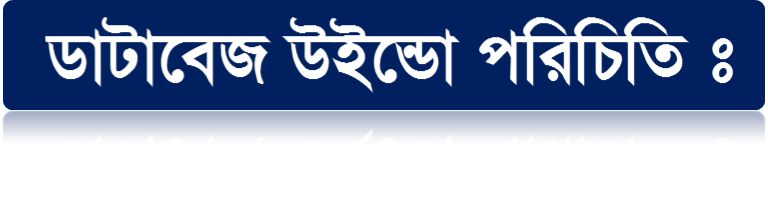 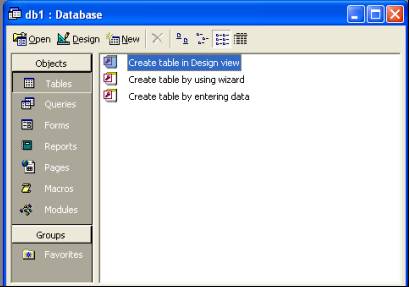 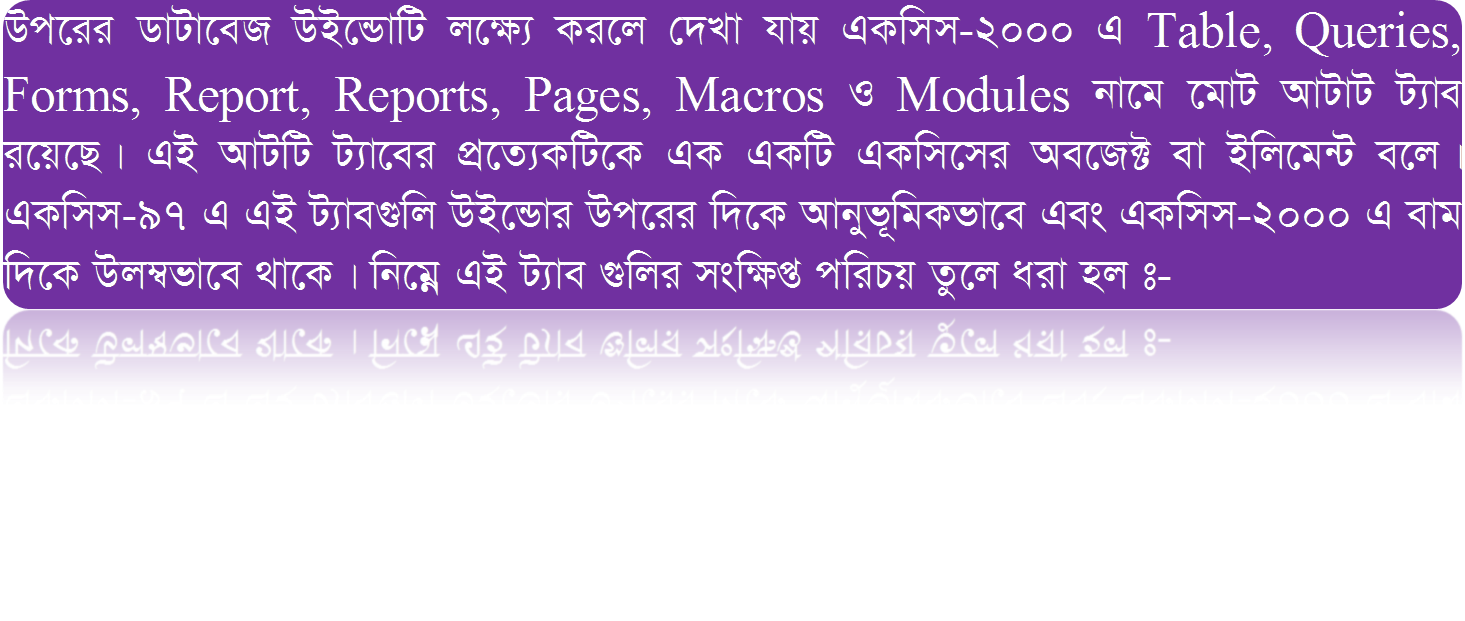 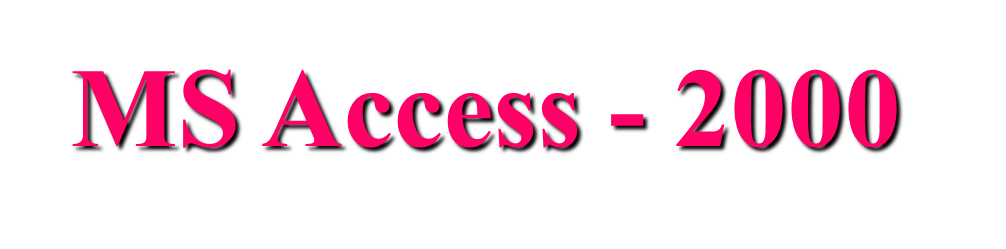 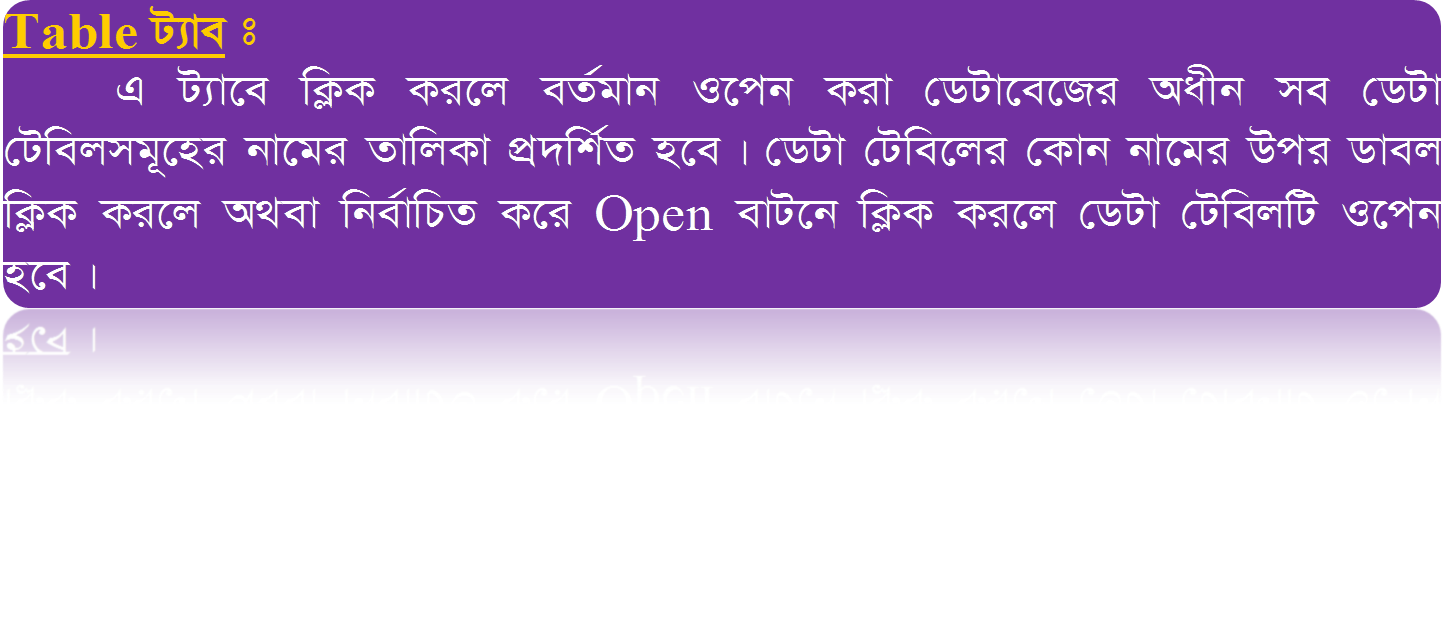 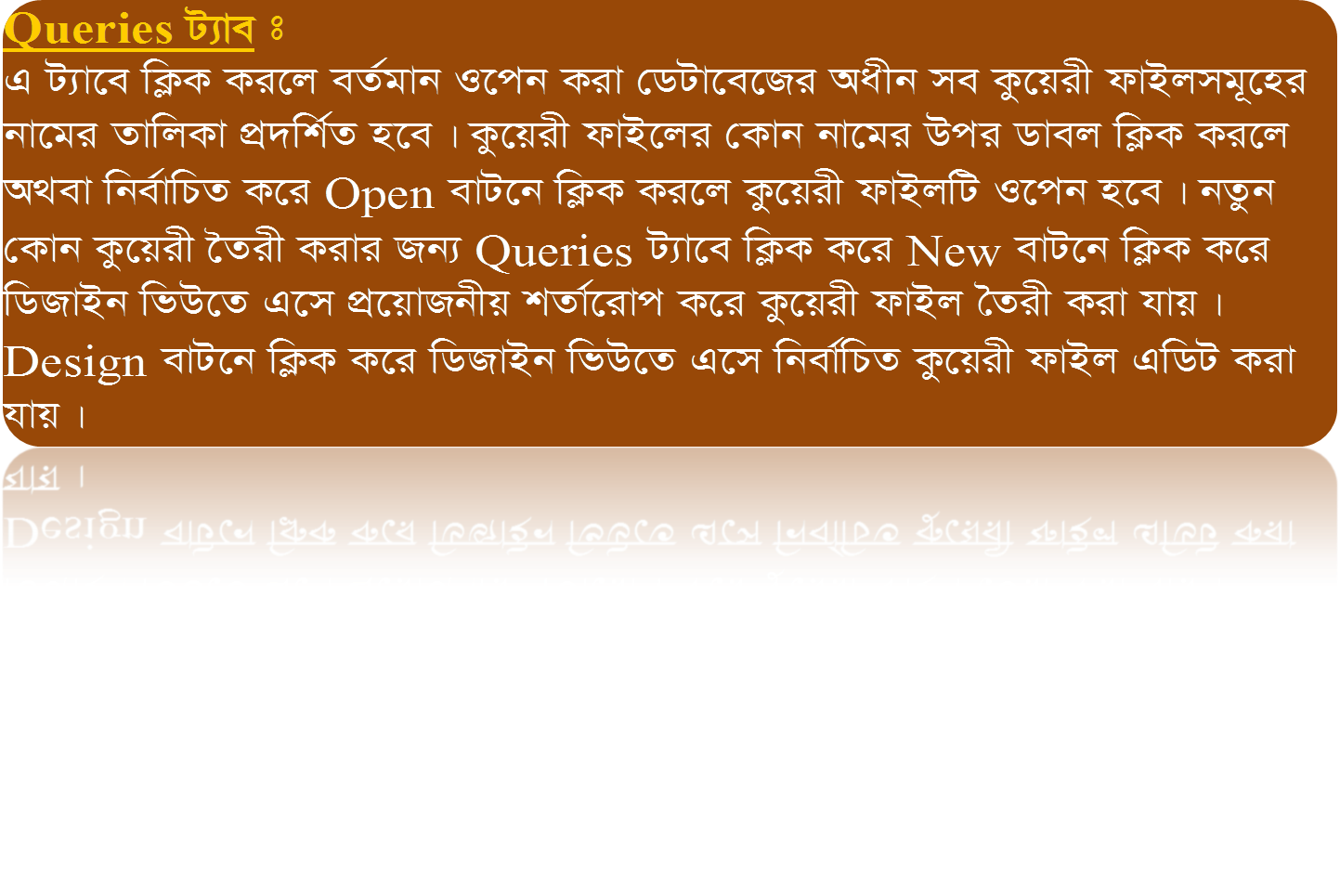 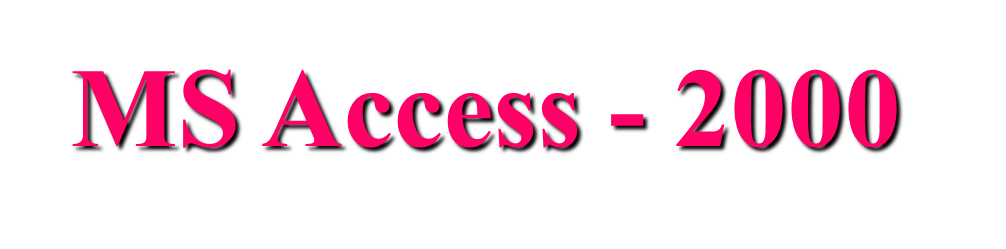 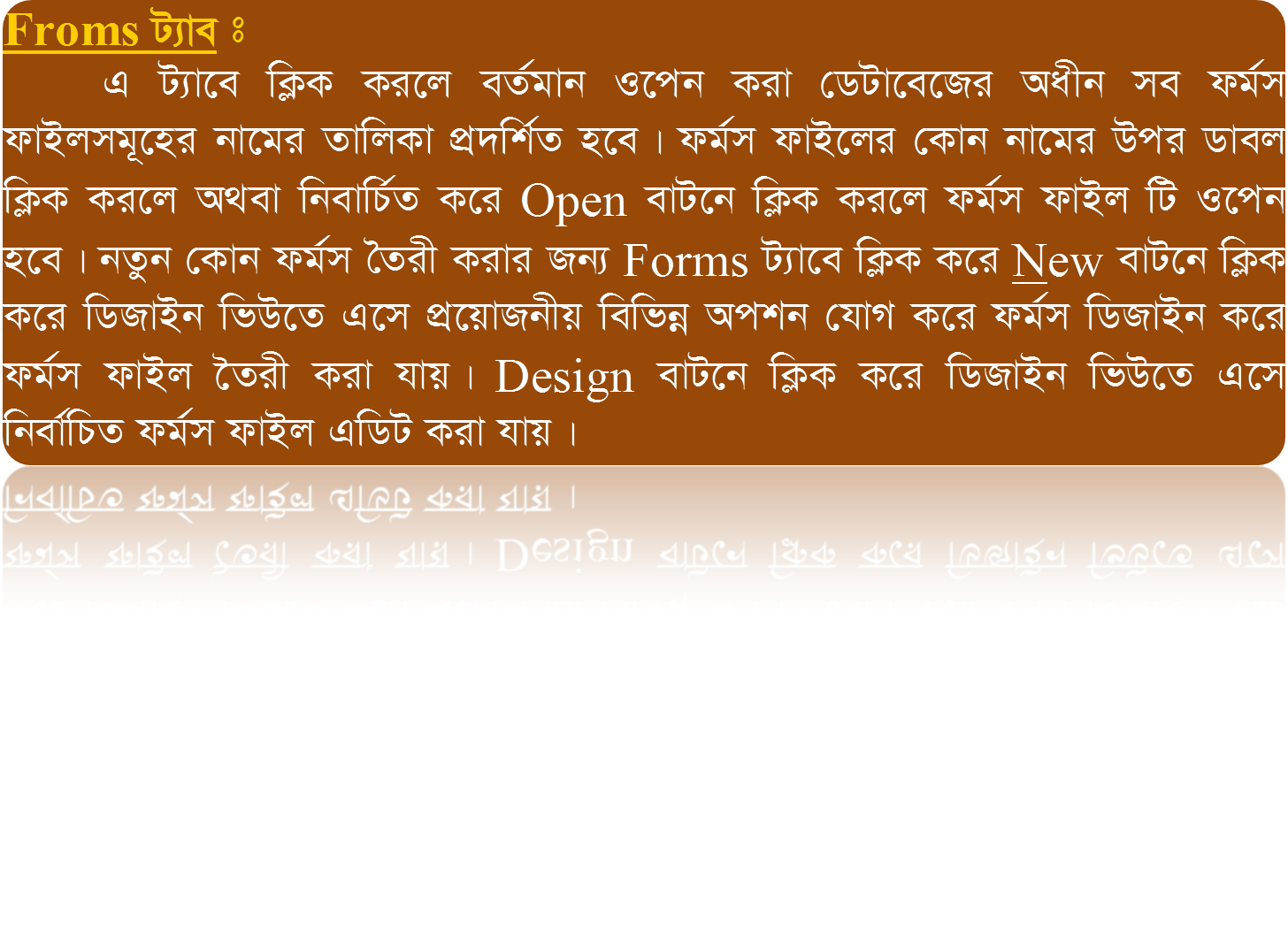 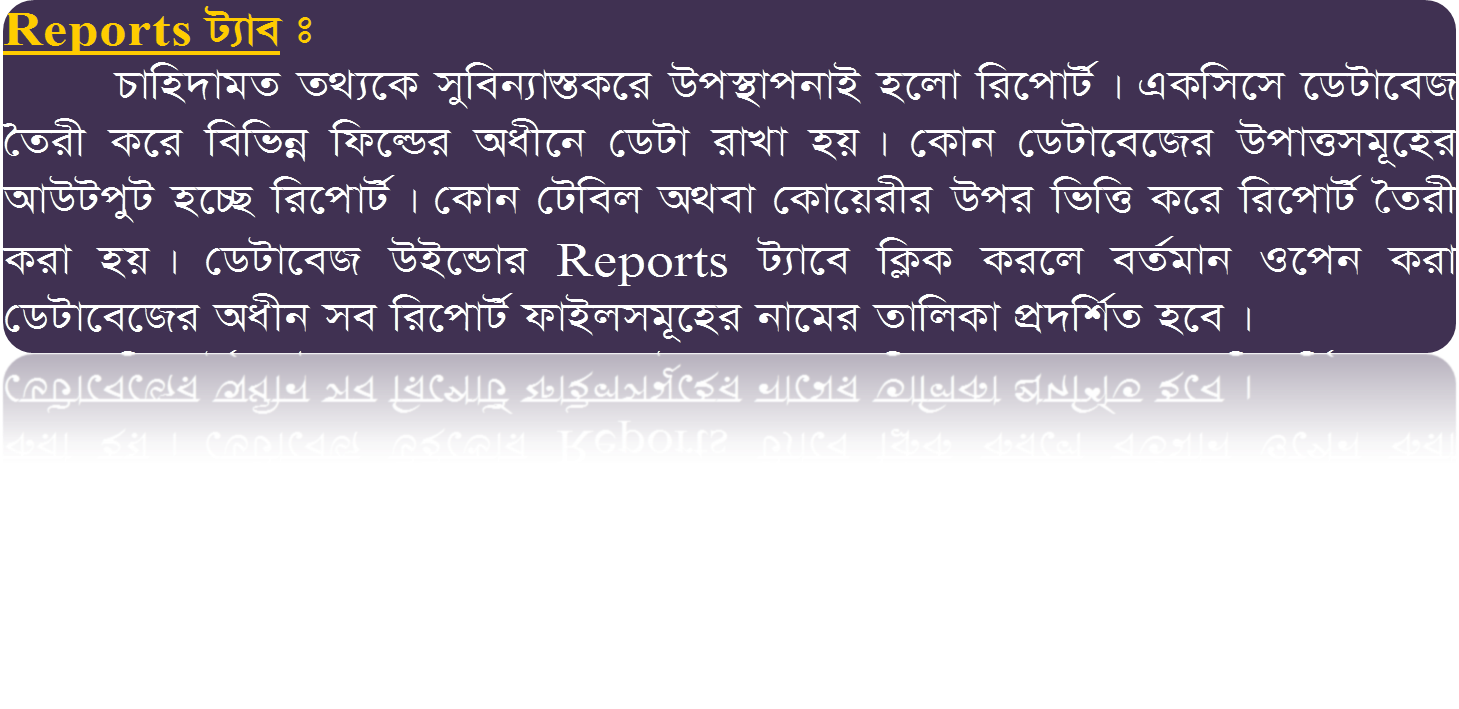 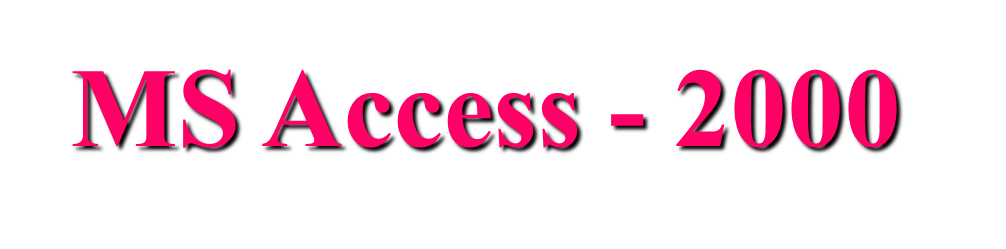 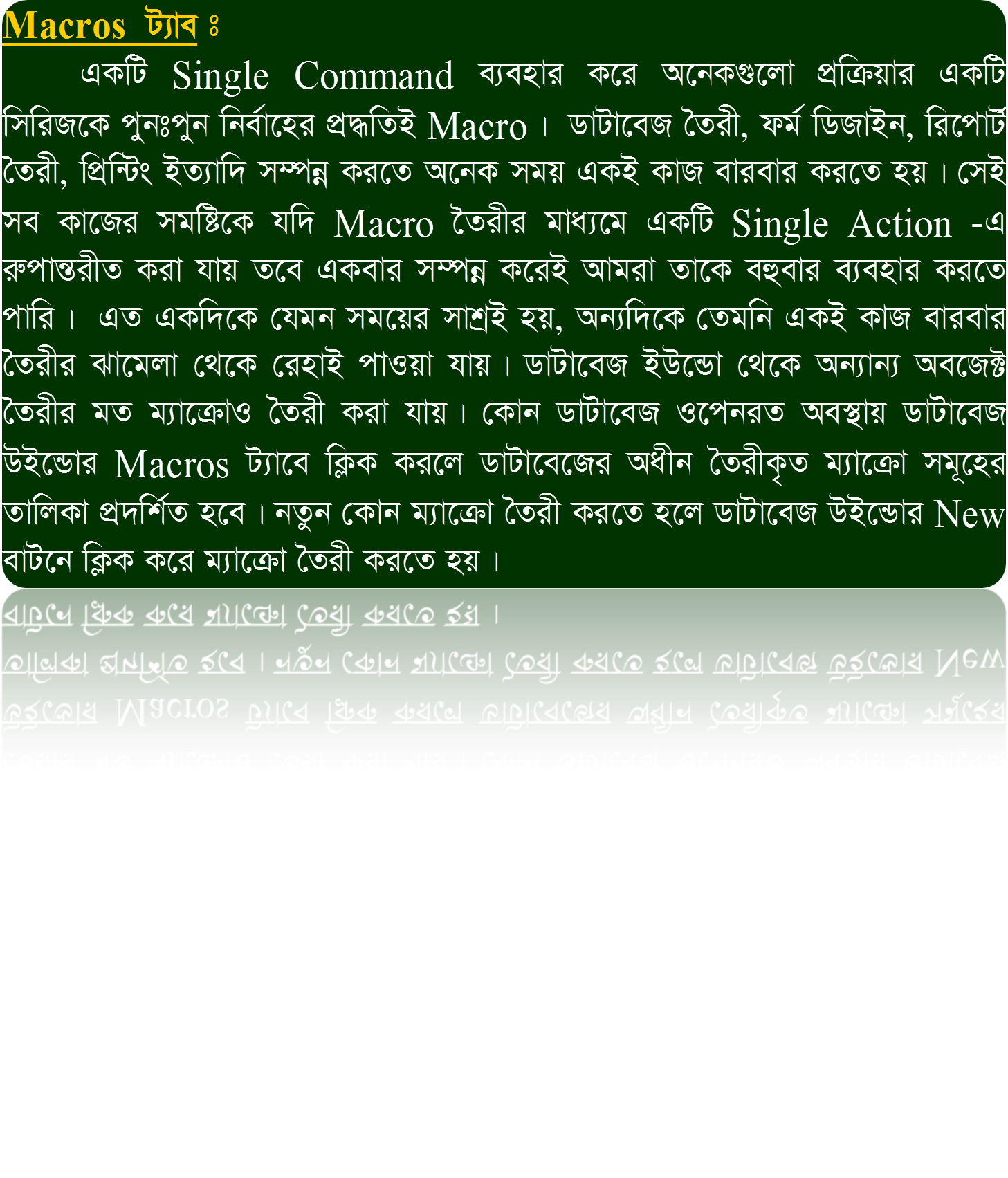 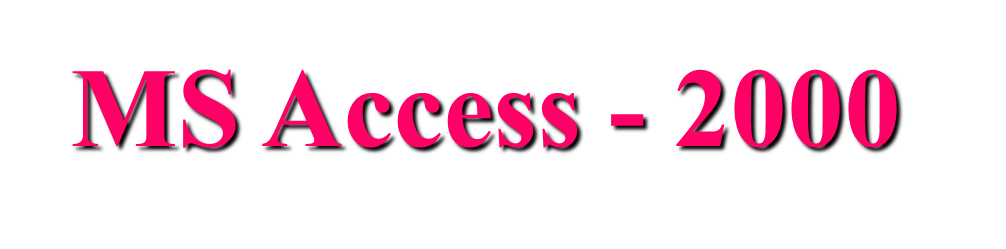 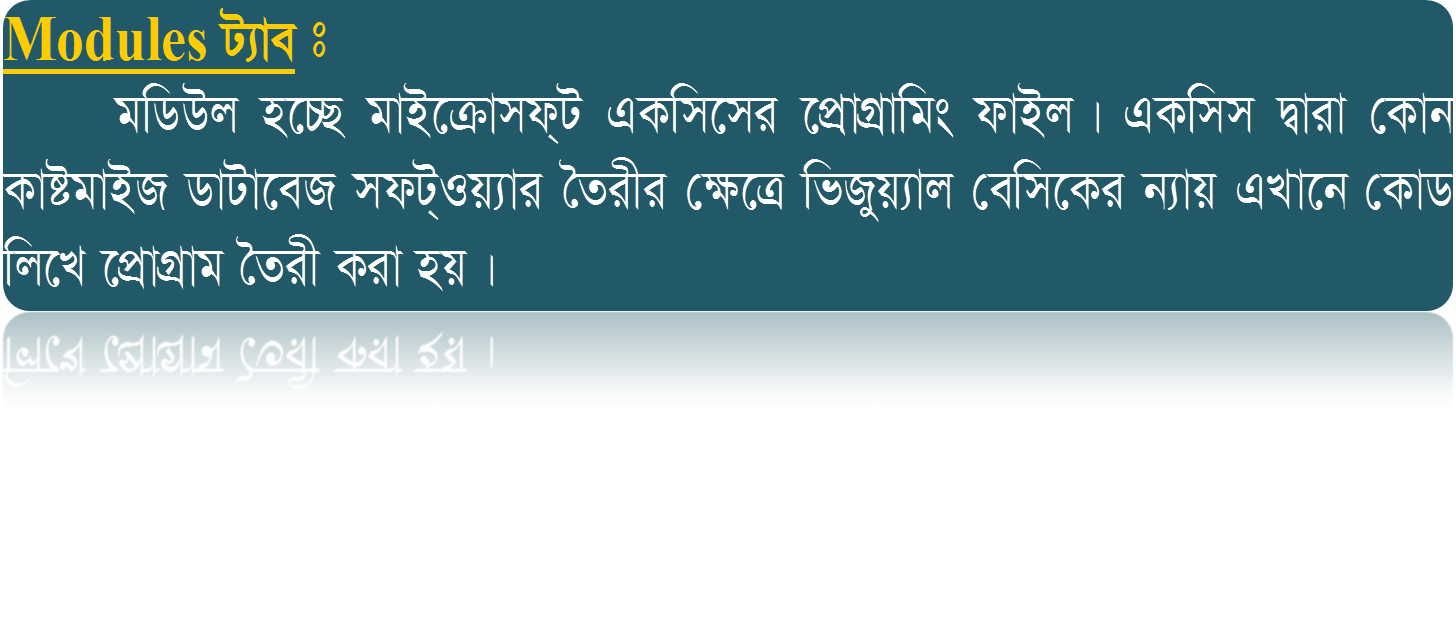 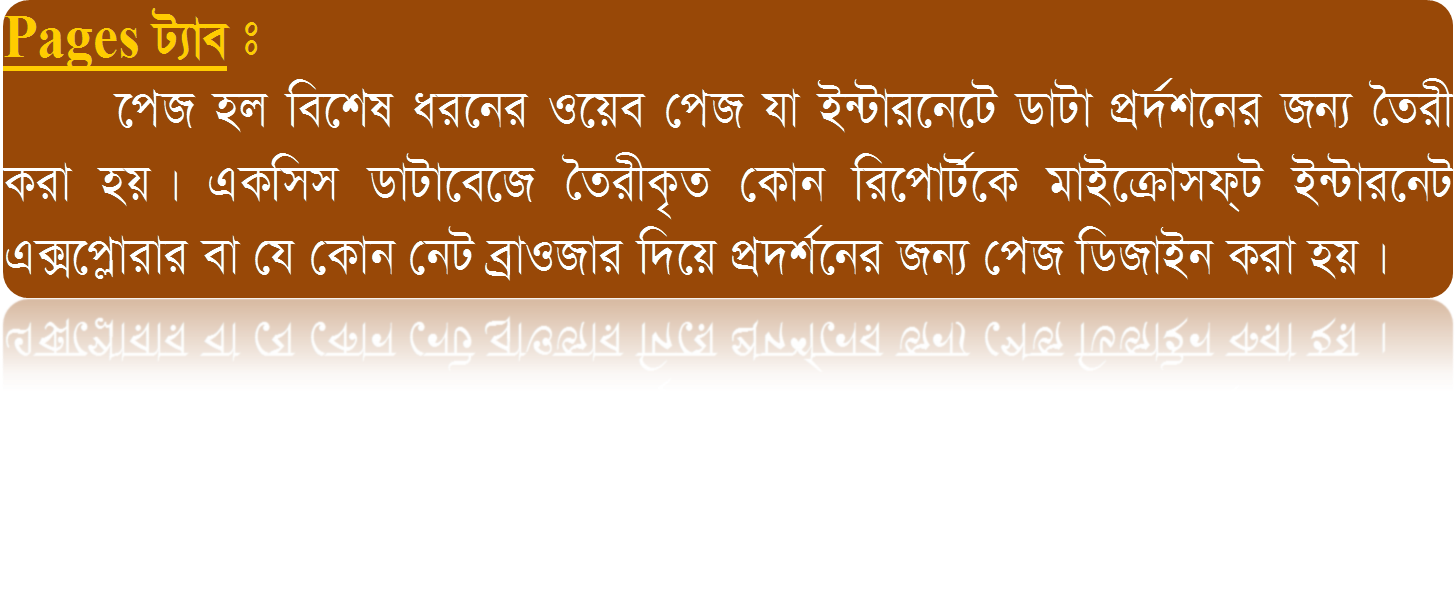 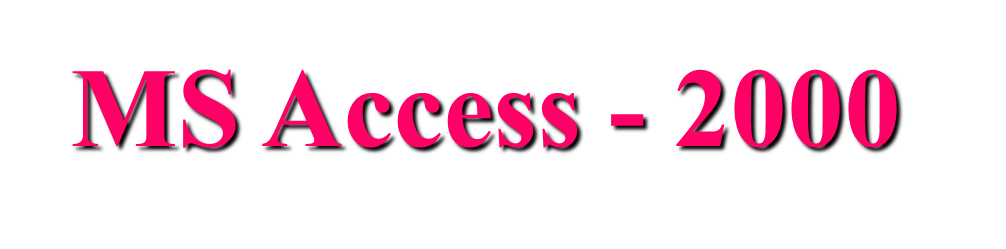 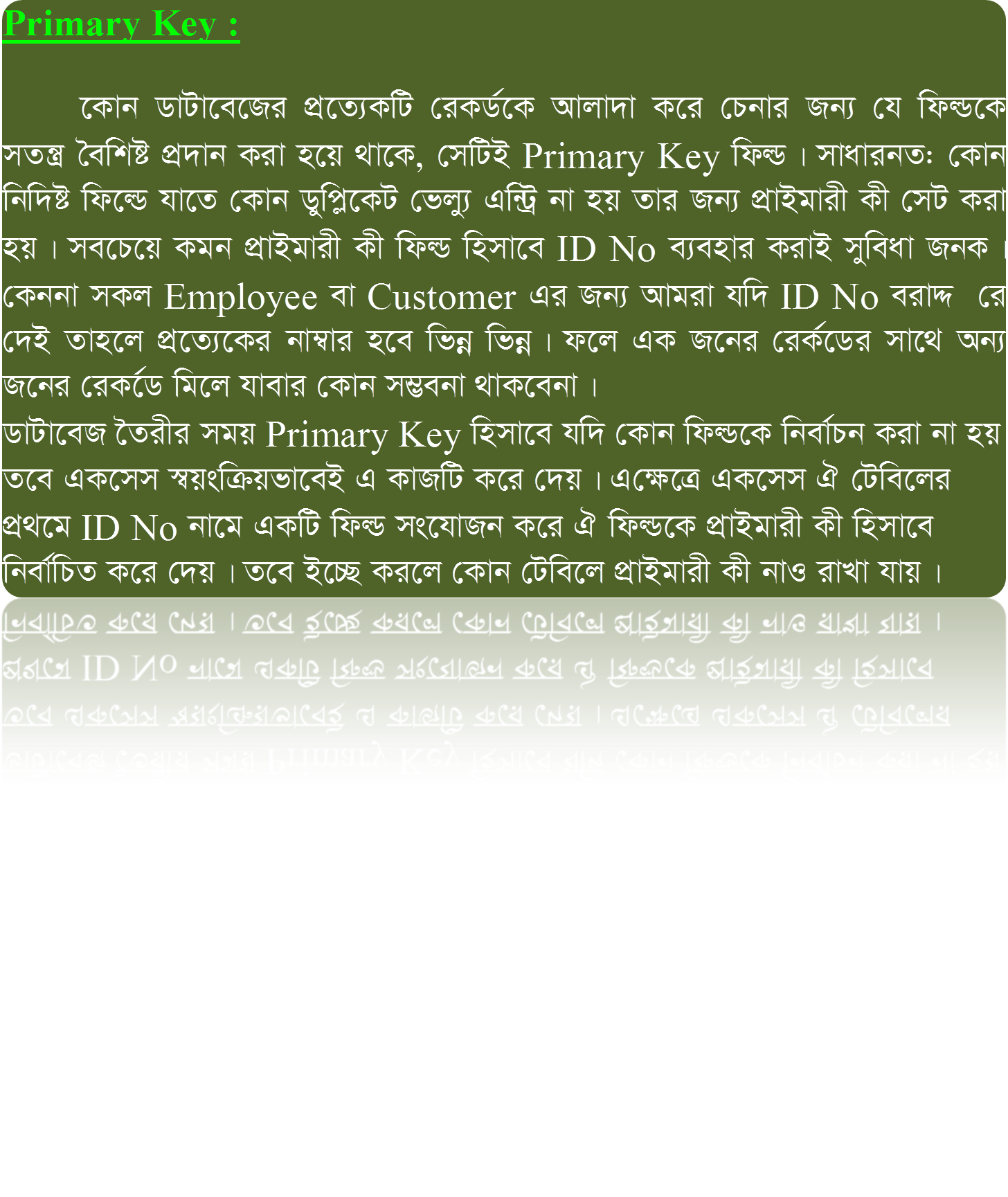 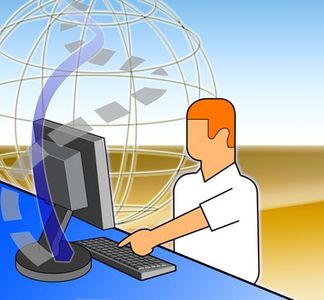 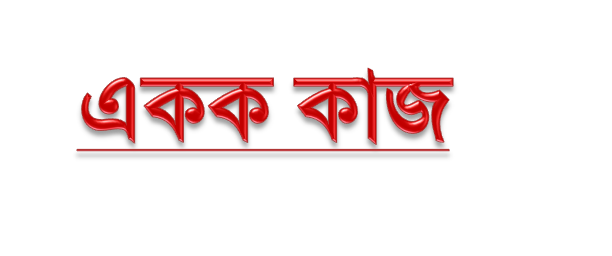 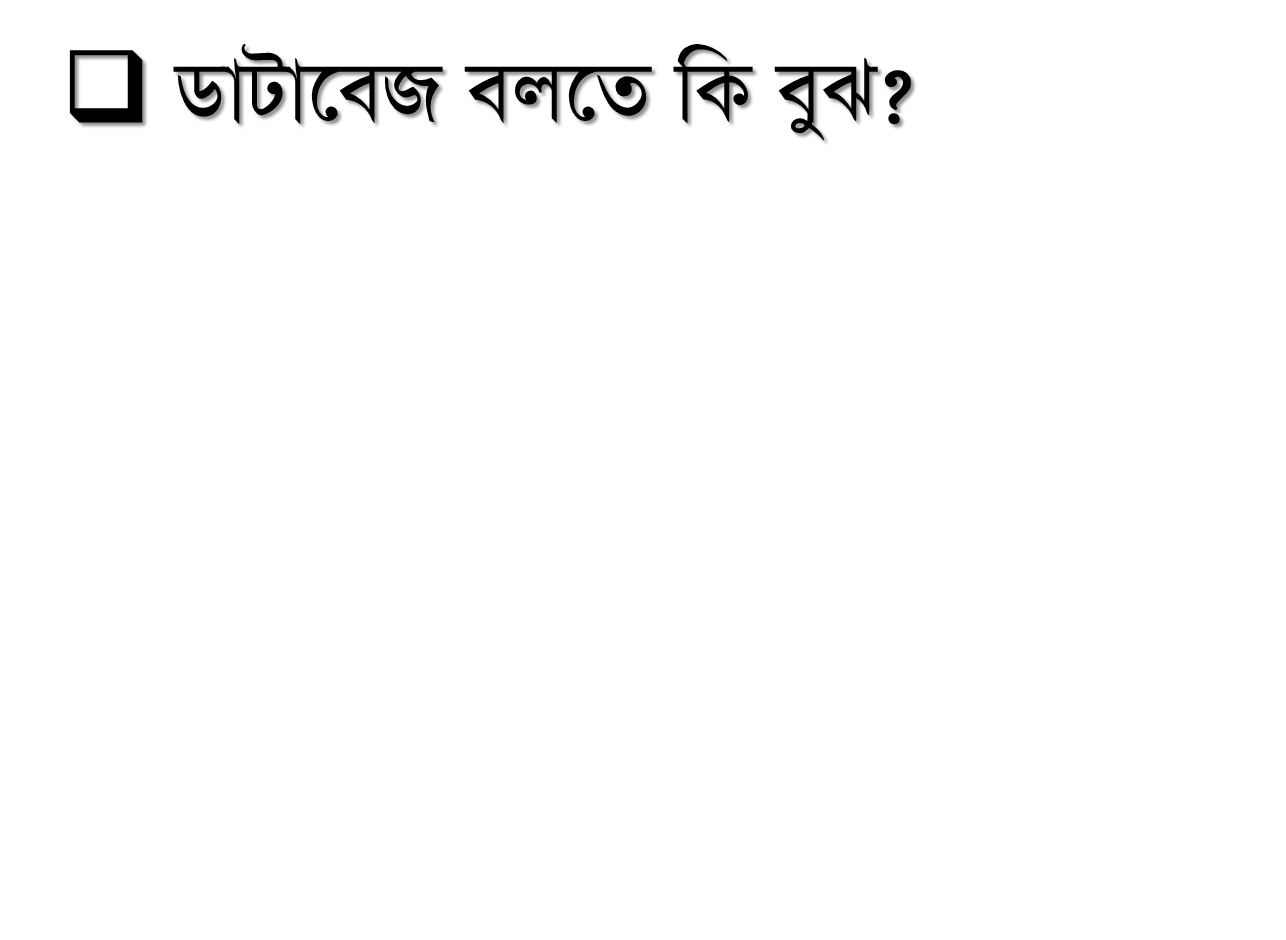 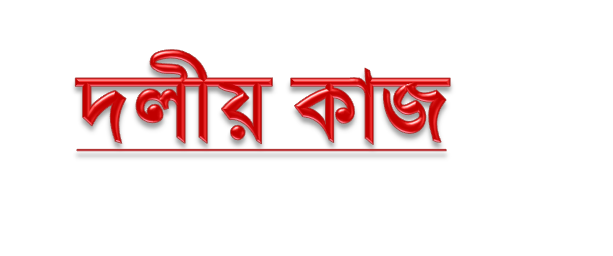 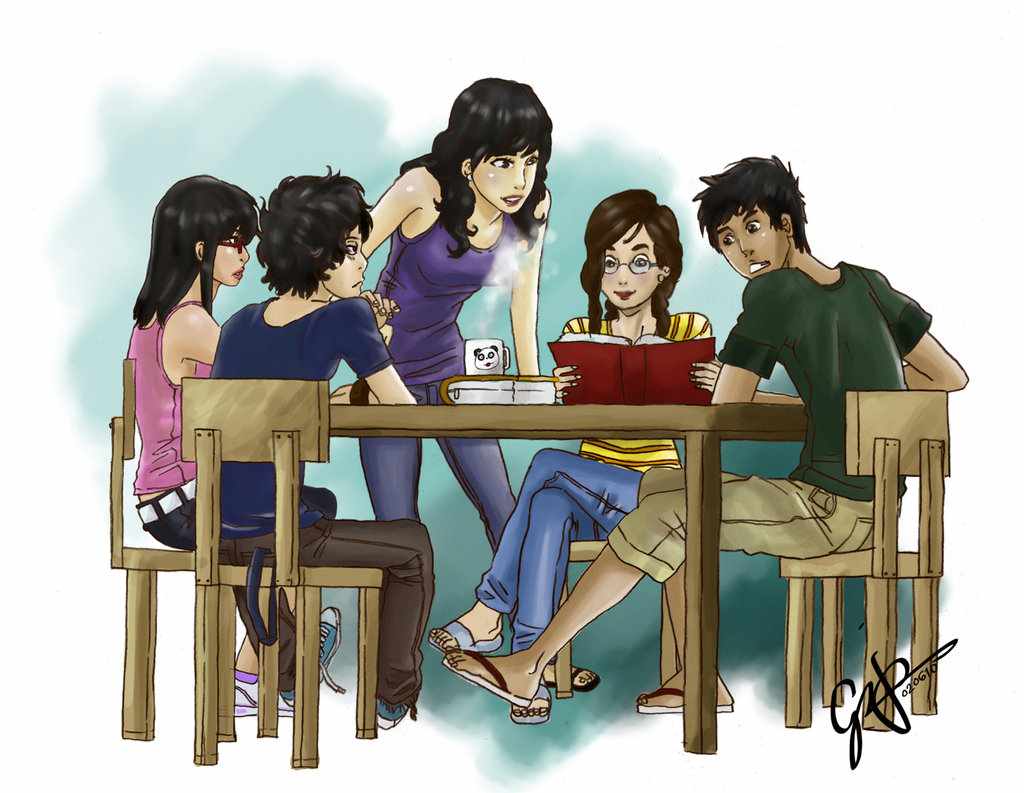 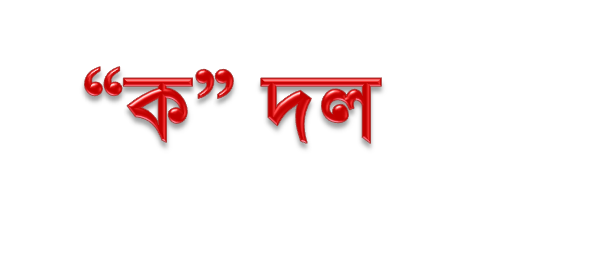 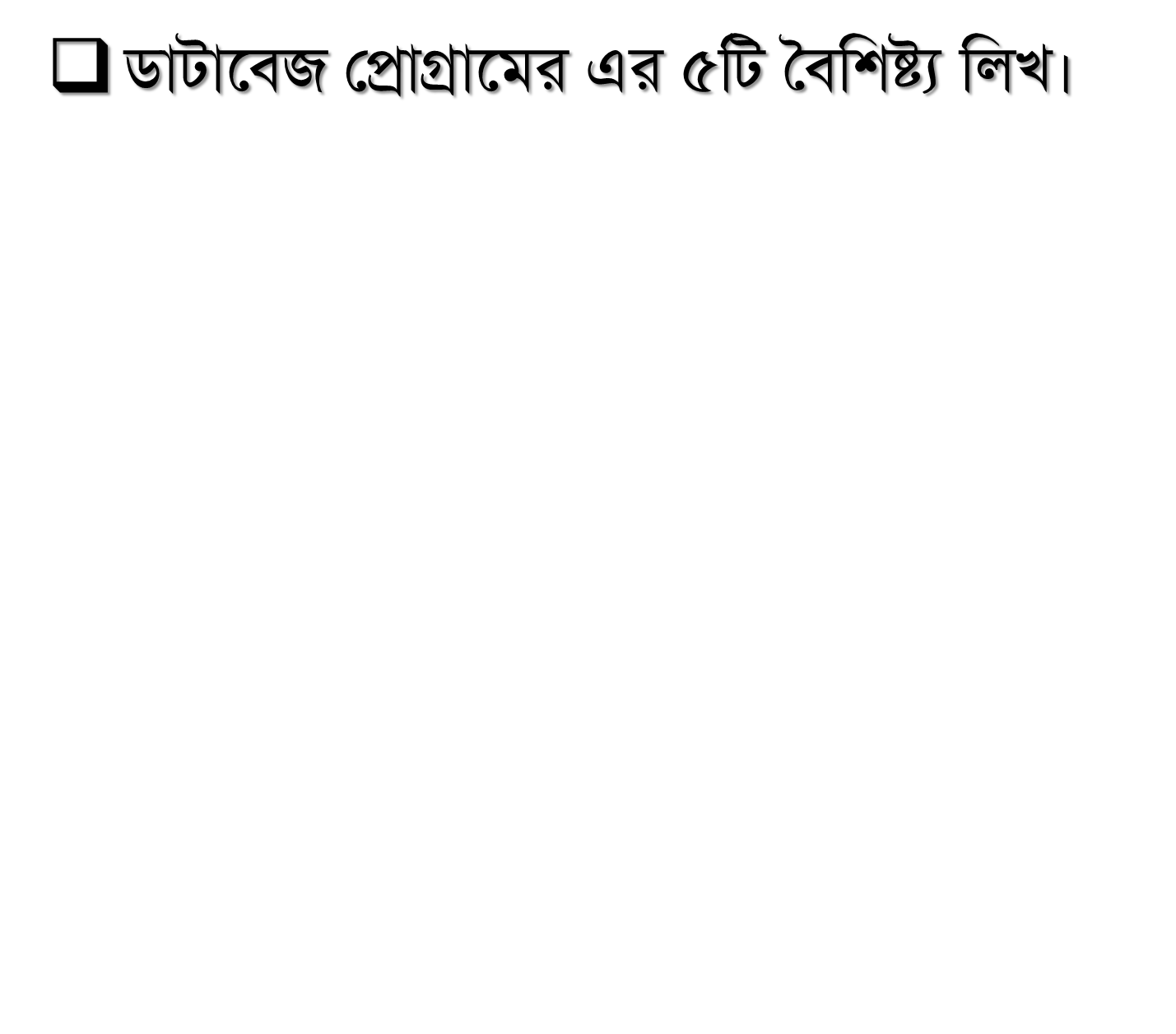 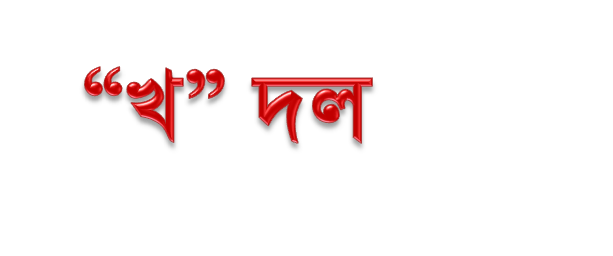 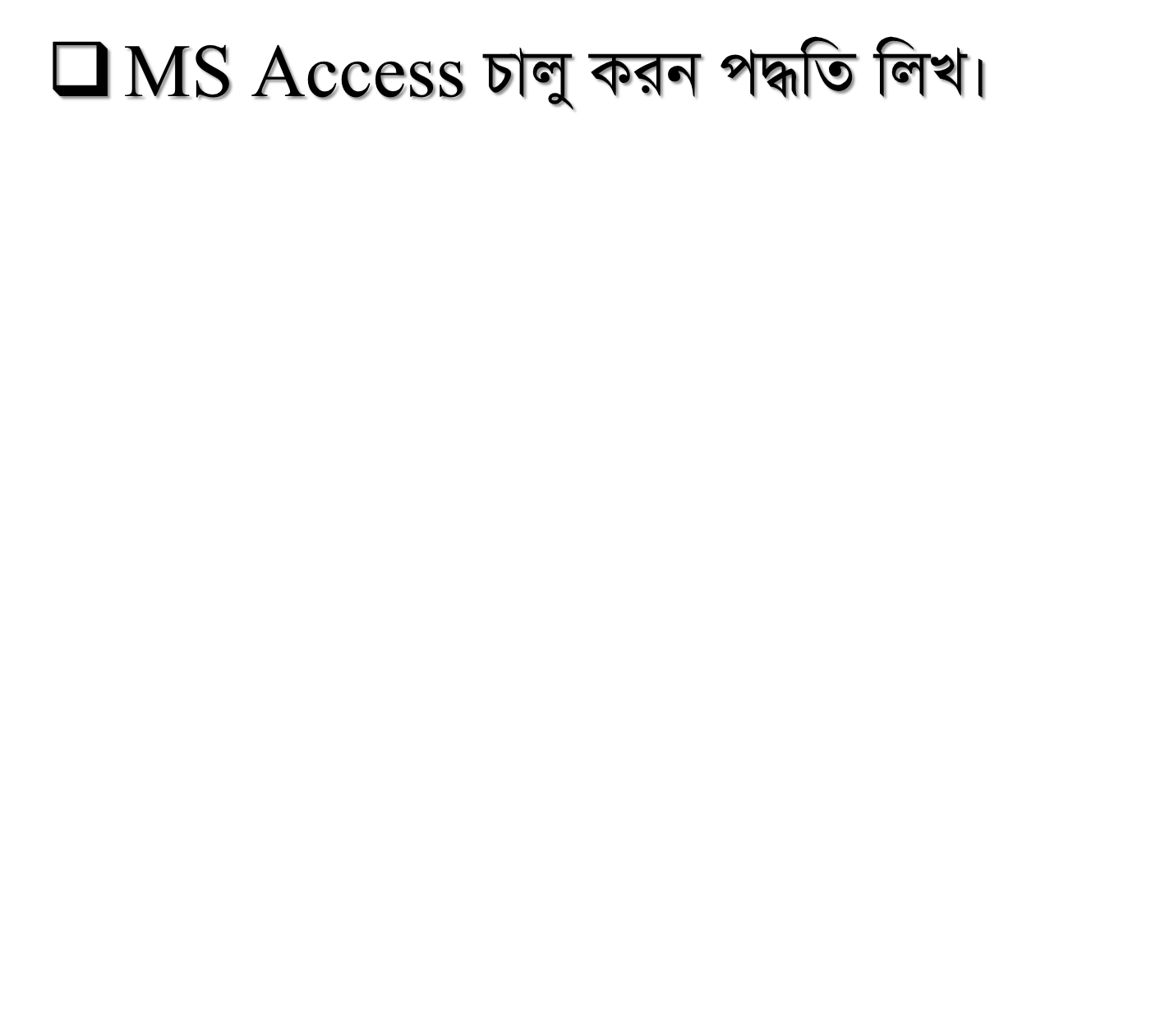 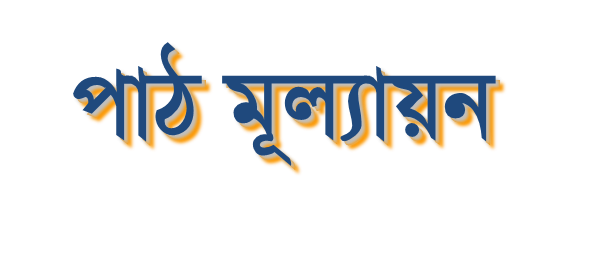 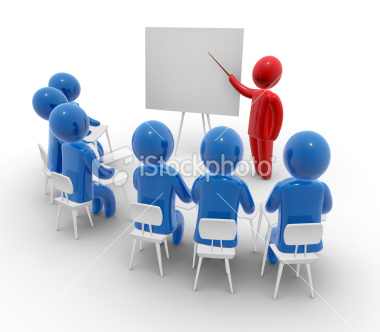 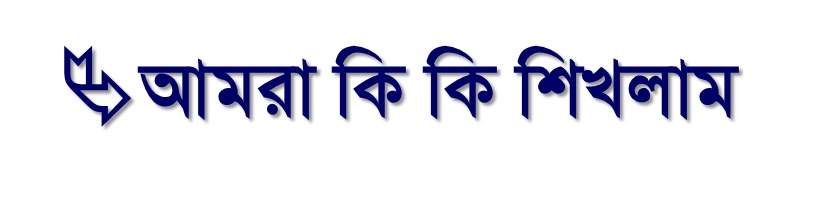 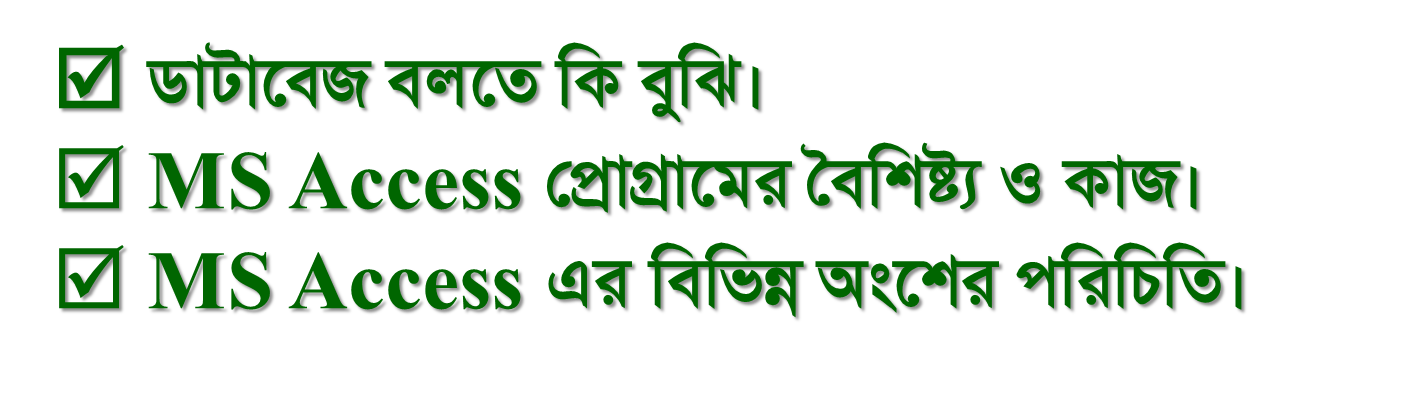 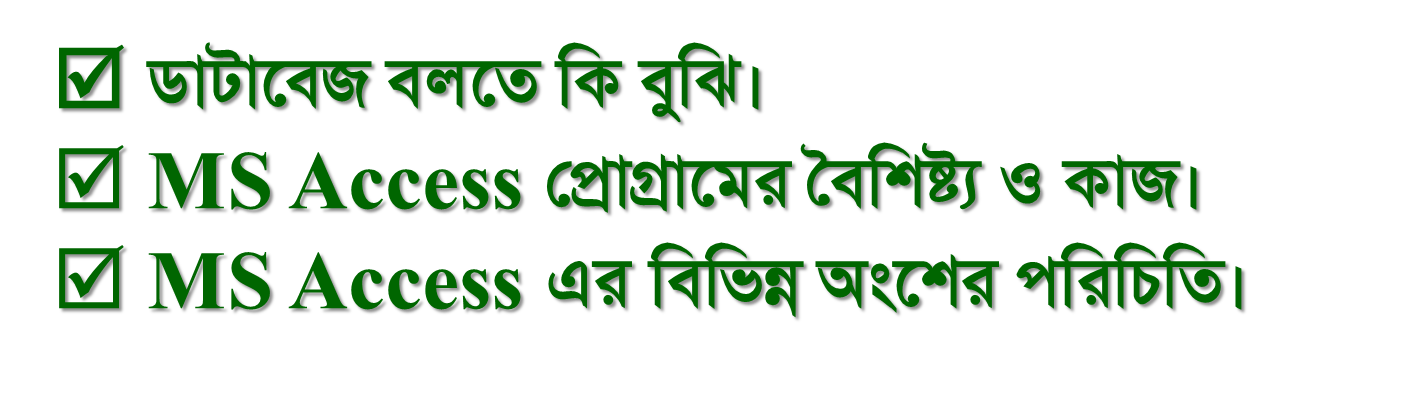 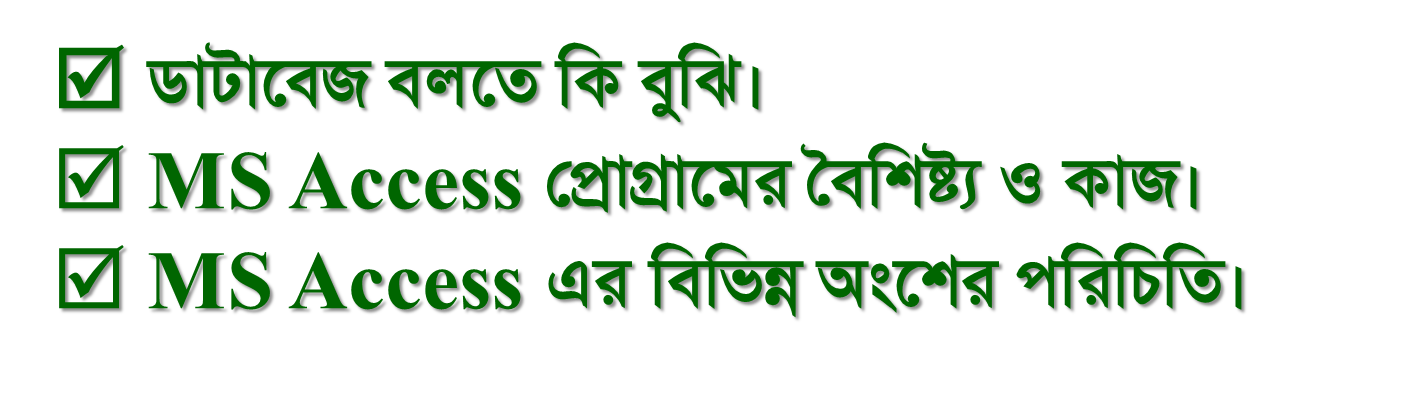 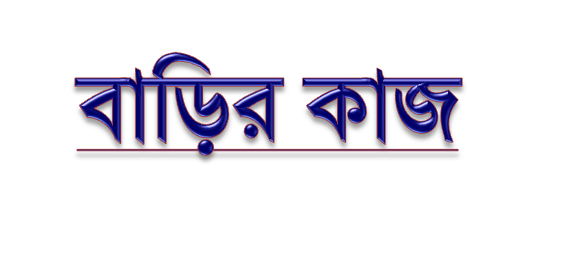 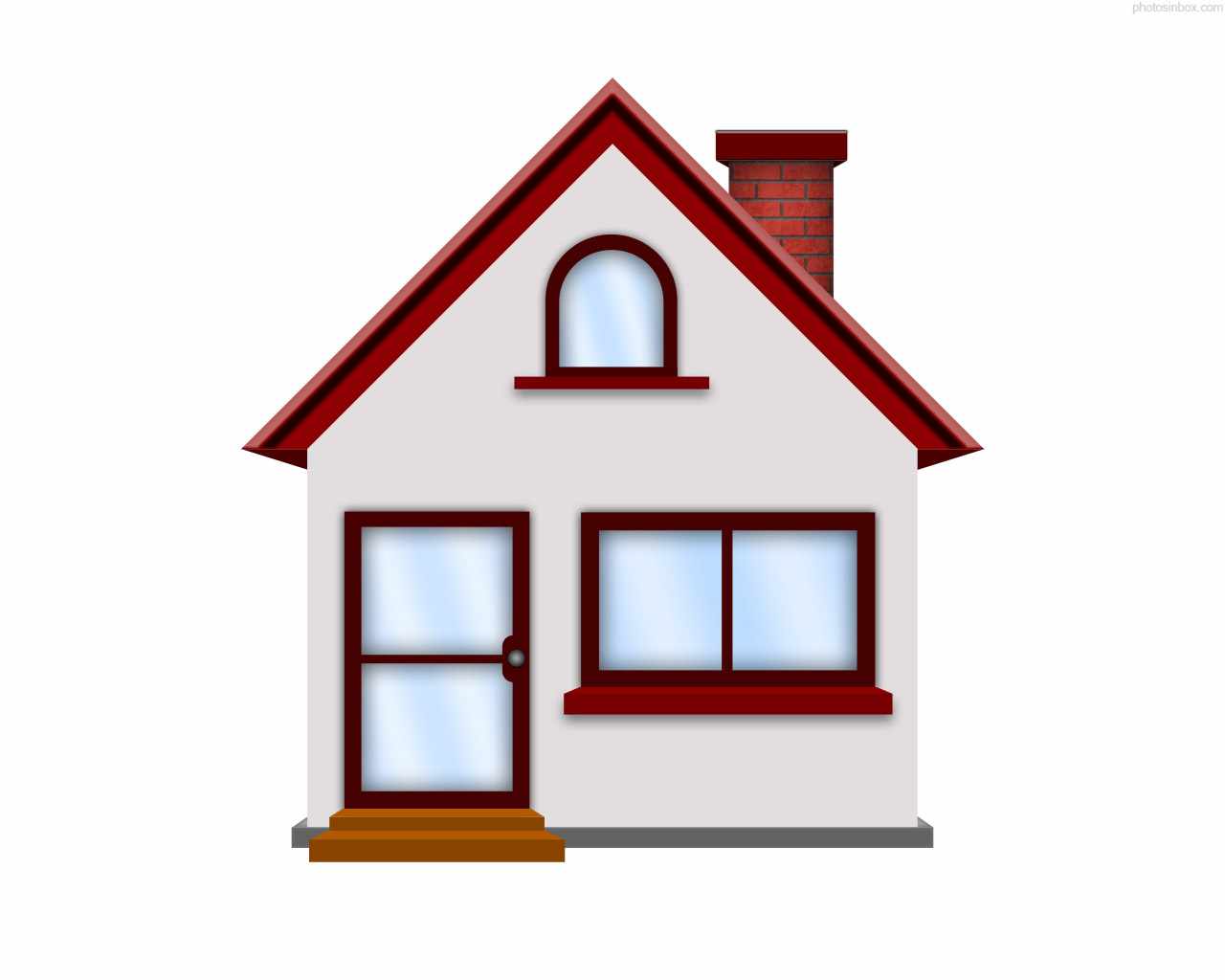 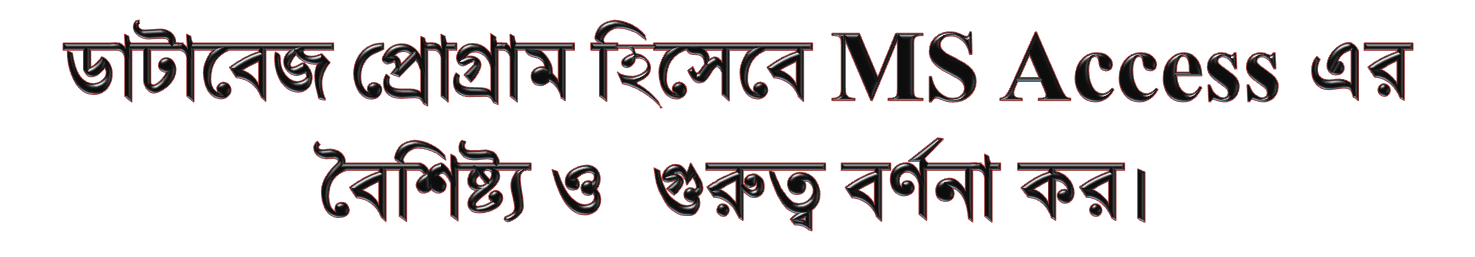 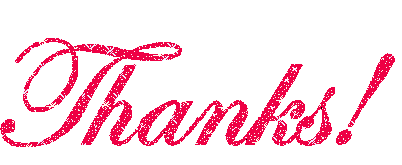